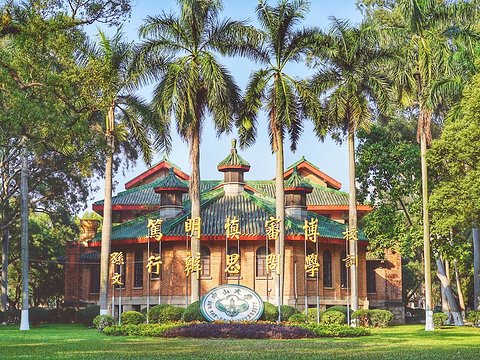 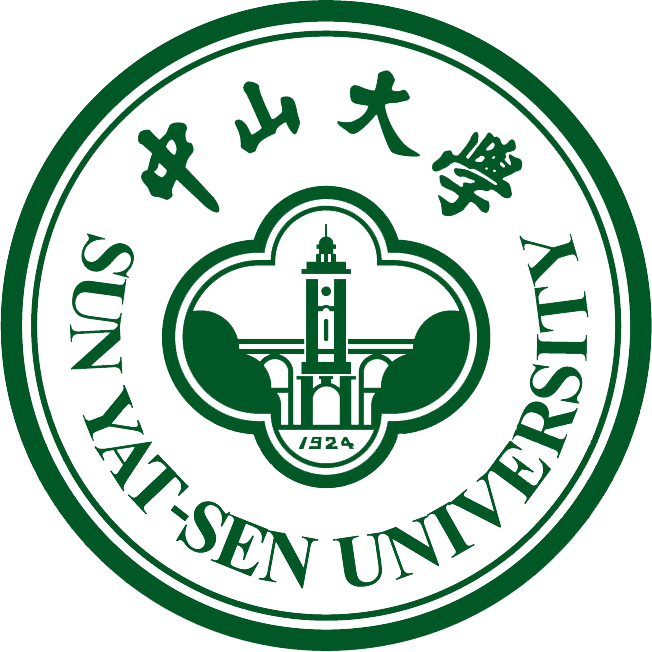 Search for new physics with charm rare decays at
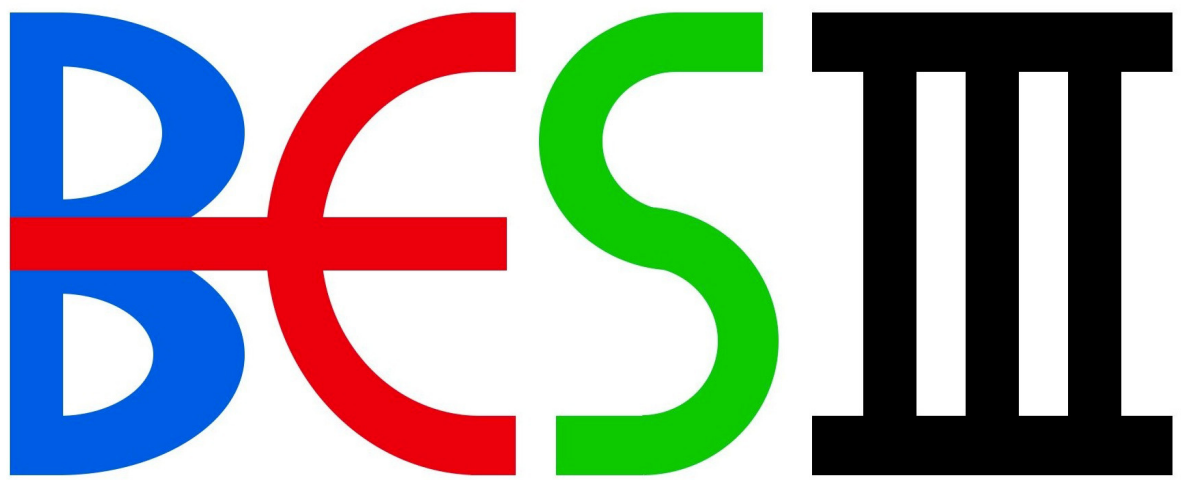 Yong-Hua Zhan (詹永华), Sun Yat-sen University
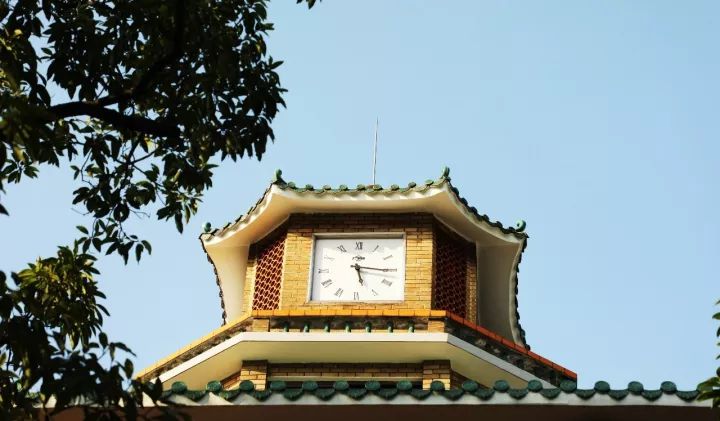 On behalf of BESIII Collaboration
EPS-HEP 2025
2025/7/10
zhanyh6@mail2.sysu.edu.cn
1
Outline
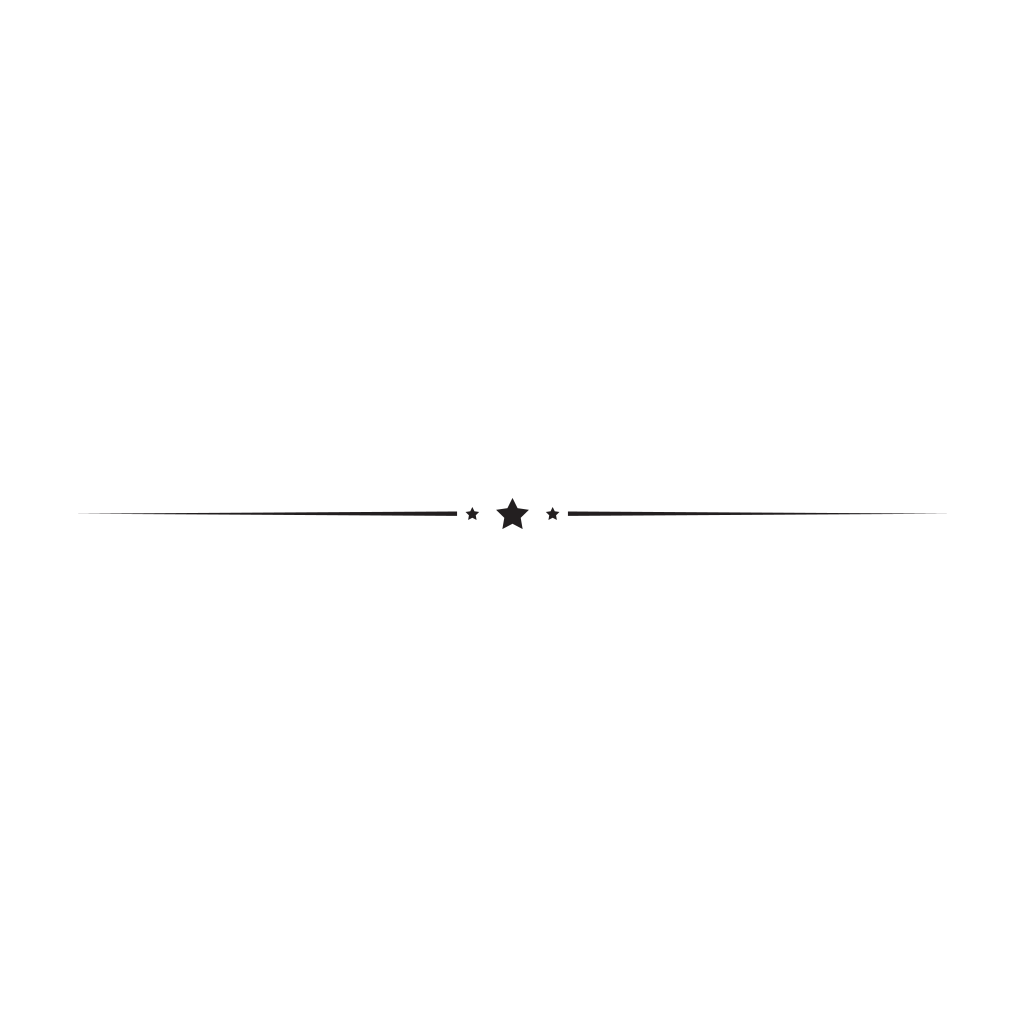 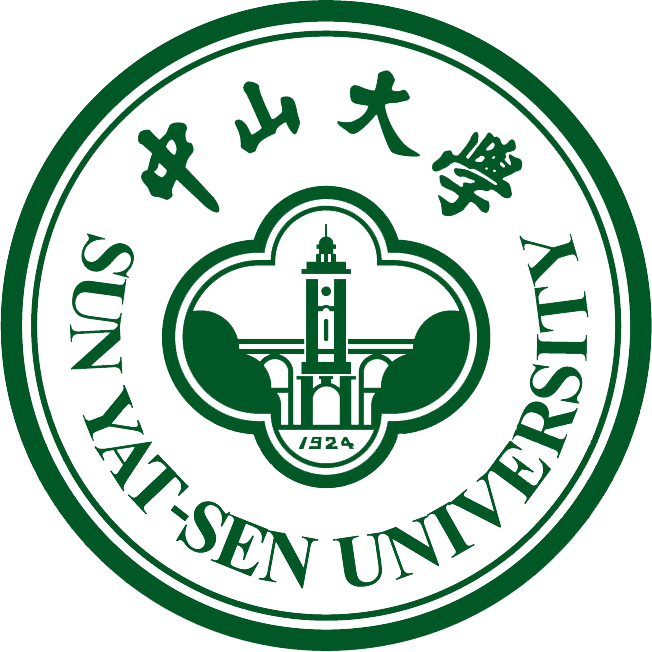 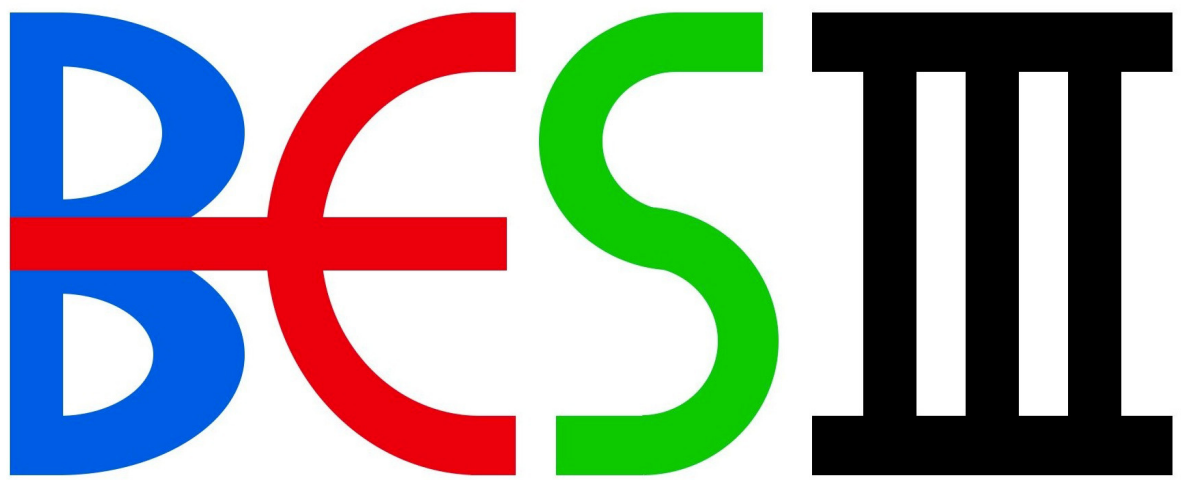 Outline
2025/7/10
zhanyh6@mail2.sysu.edu.cn
2
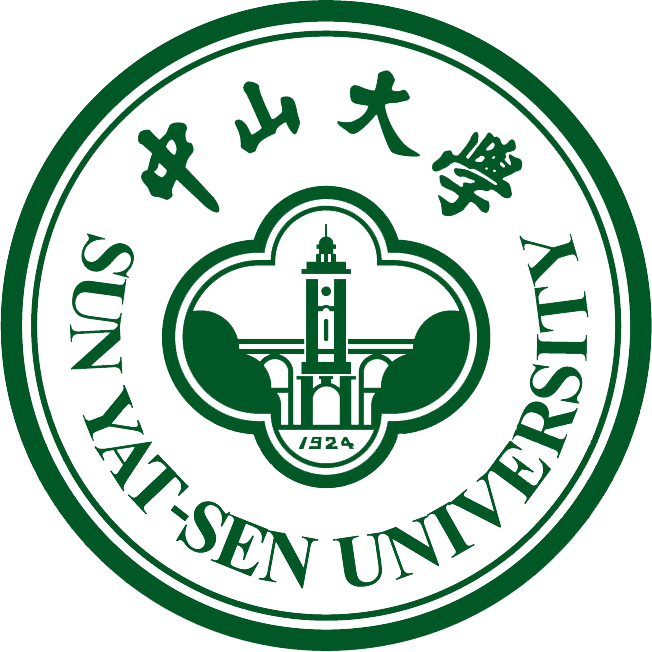 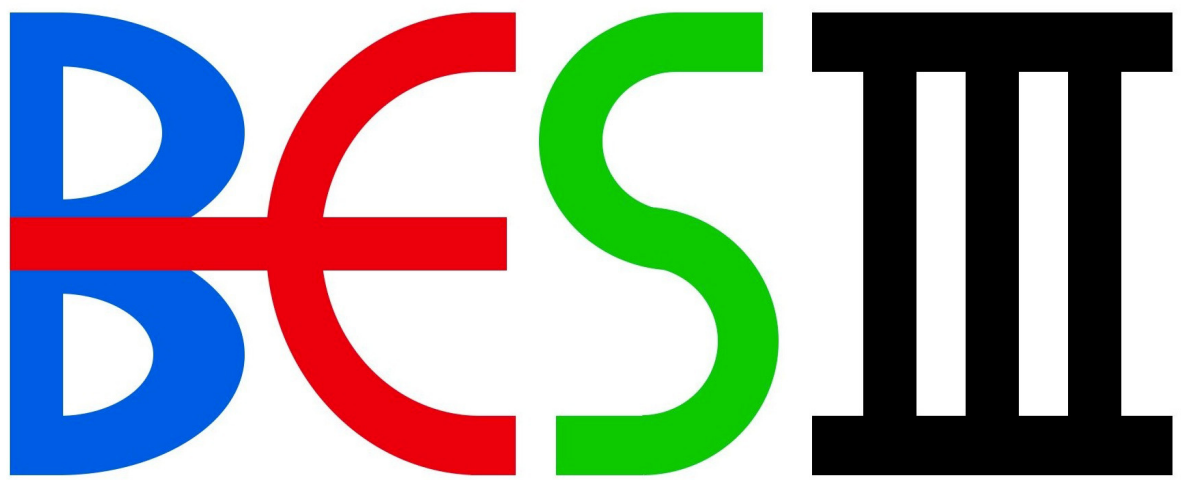 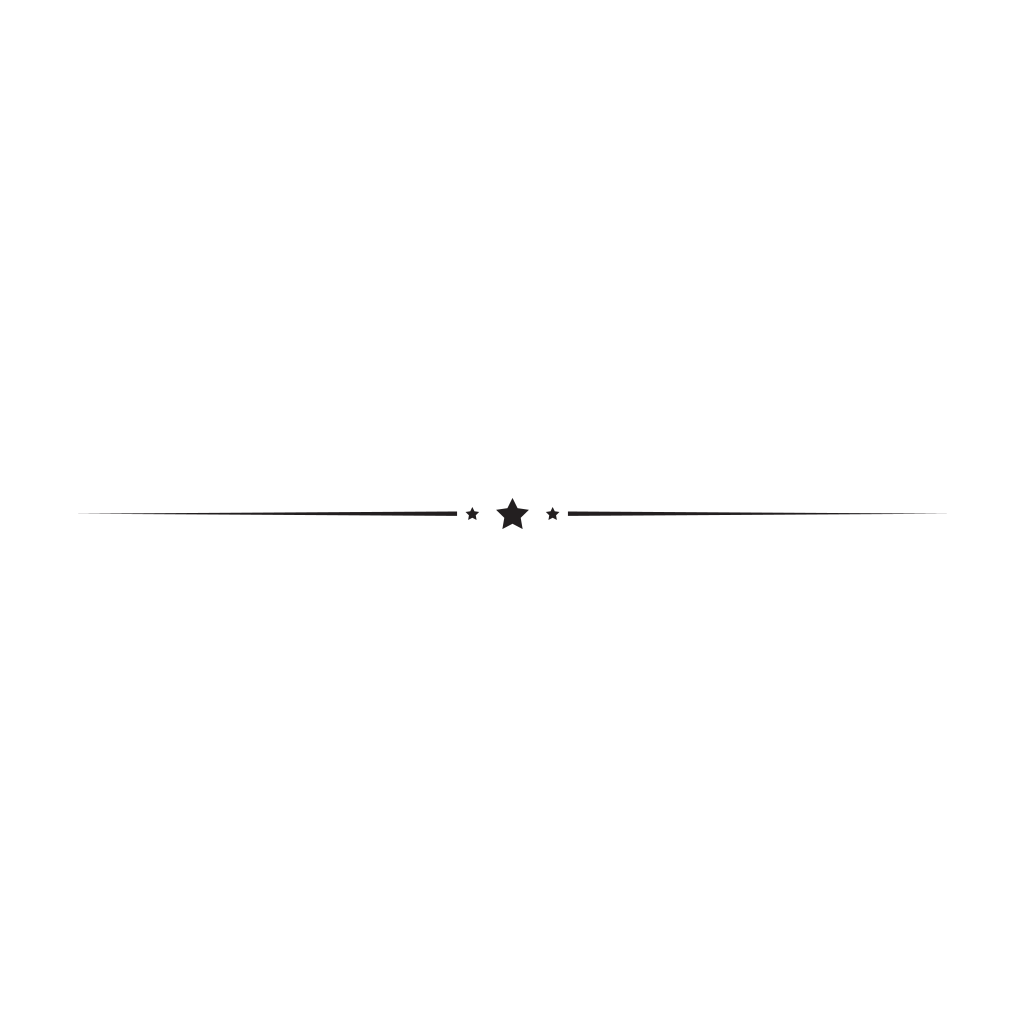 BESIII Detector
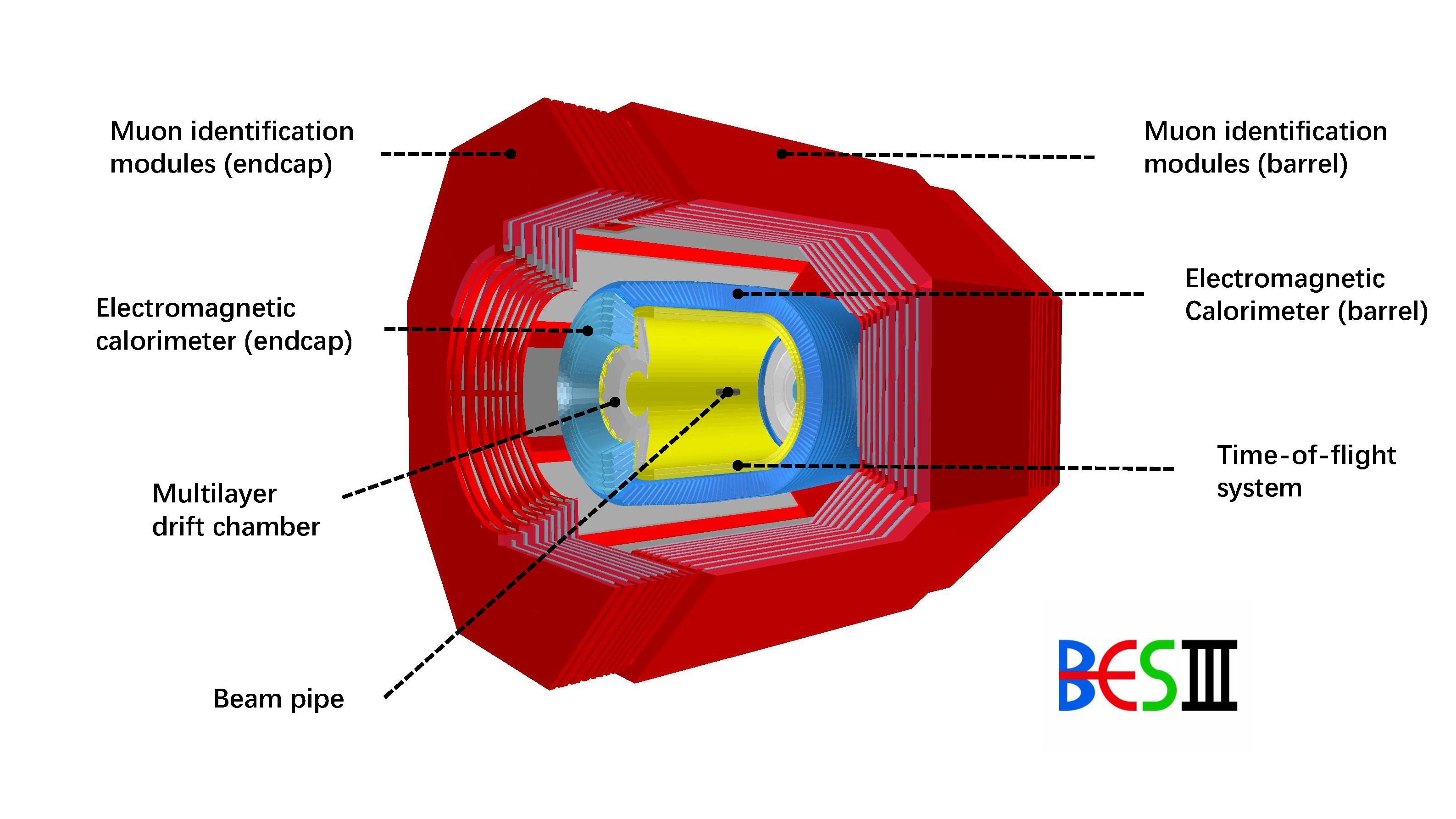 Beijing Electron Positron Collider II
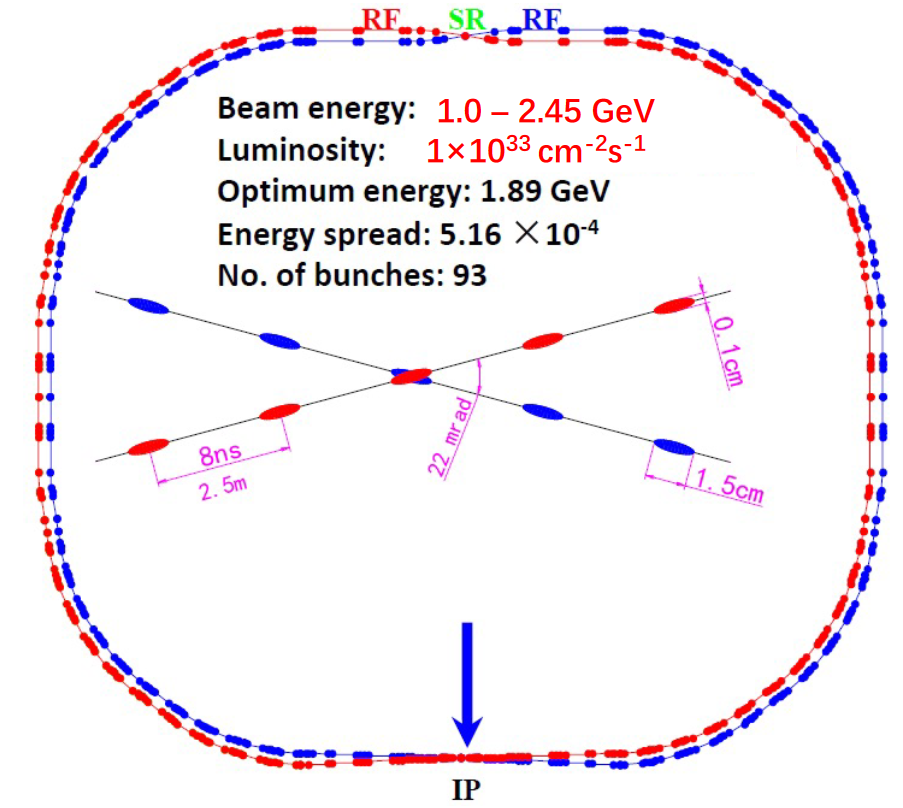 2025/7/10
zhanyh6@mail2.sysu.edu.cn
3
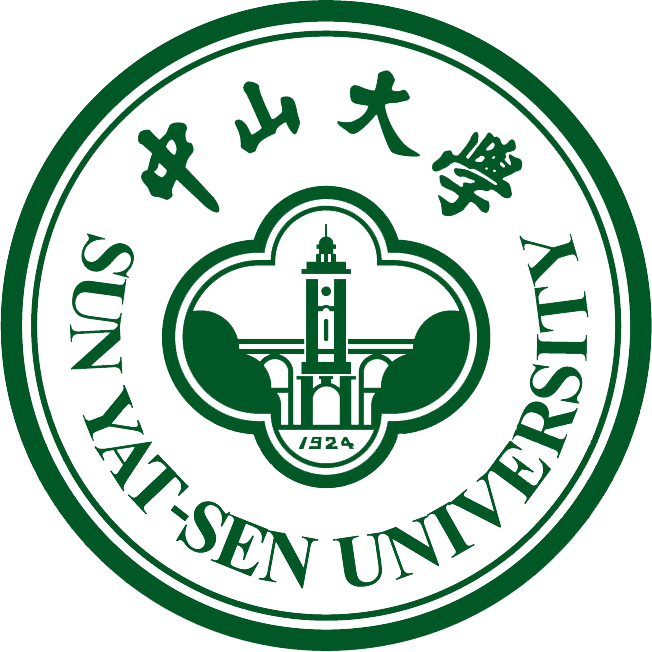 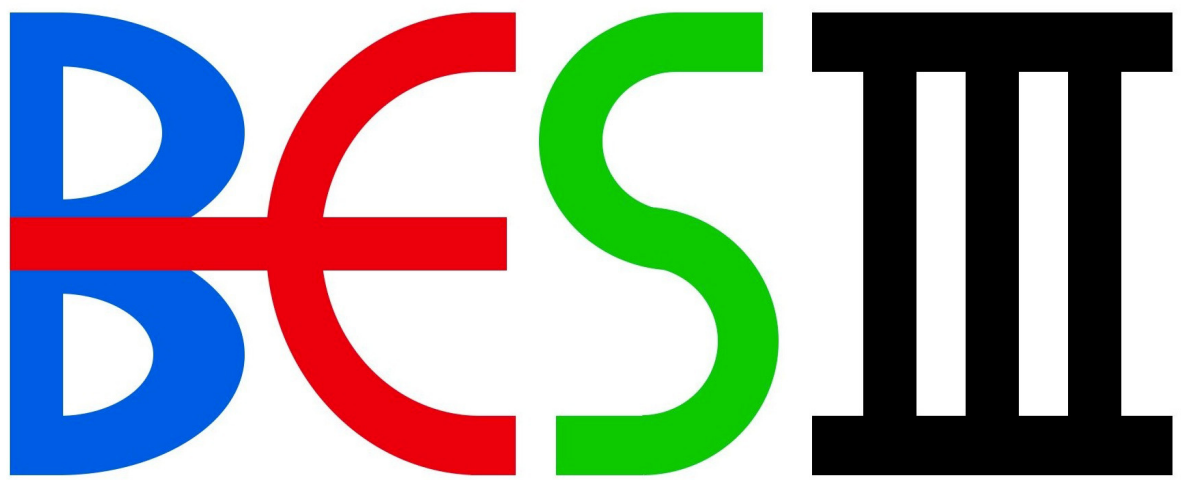 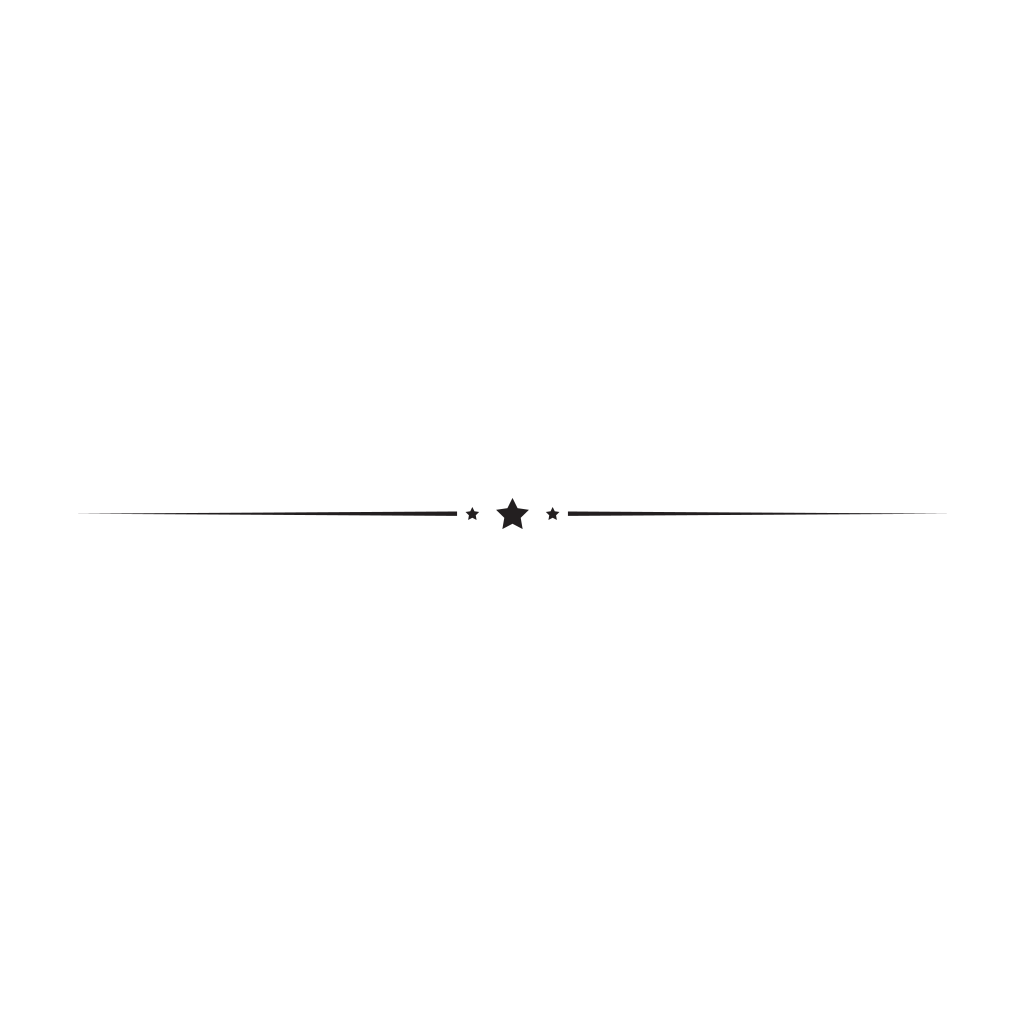 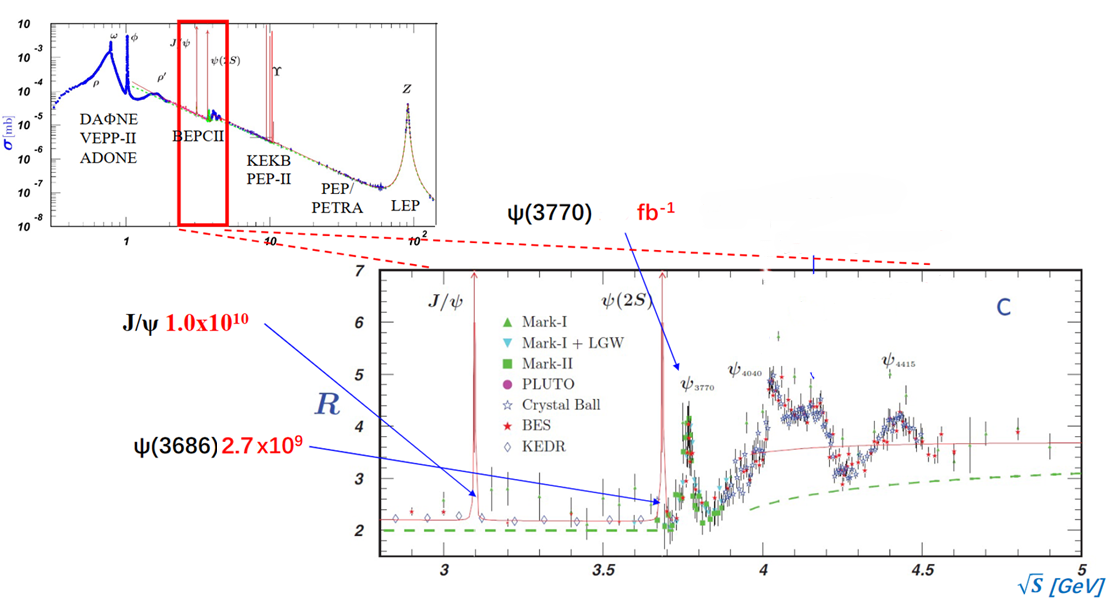 2025/7/10
zhanyh6@mail2.sysu.edu.cn
4
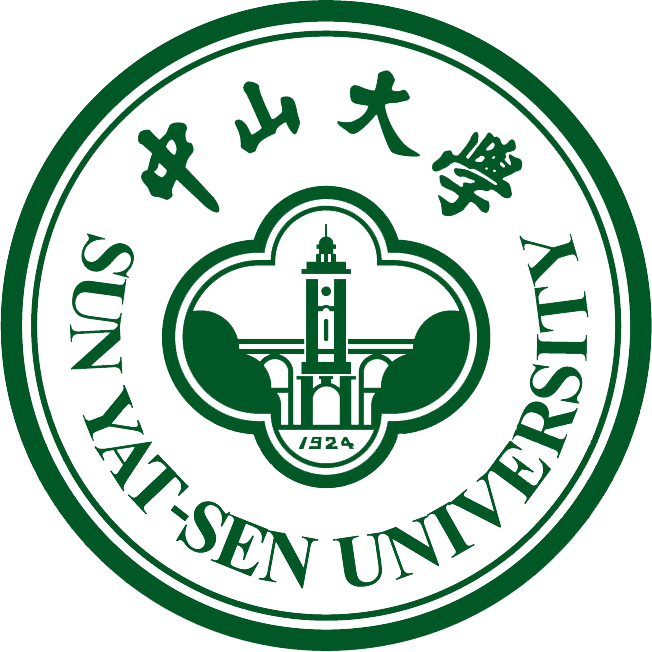 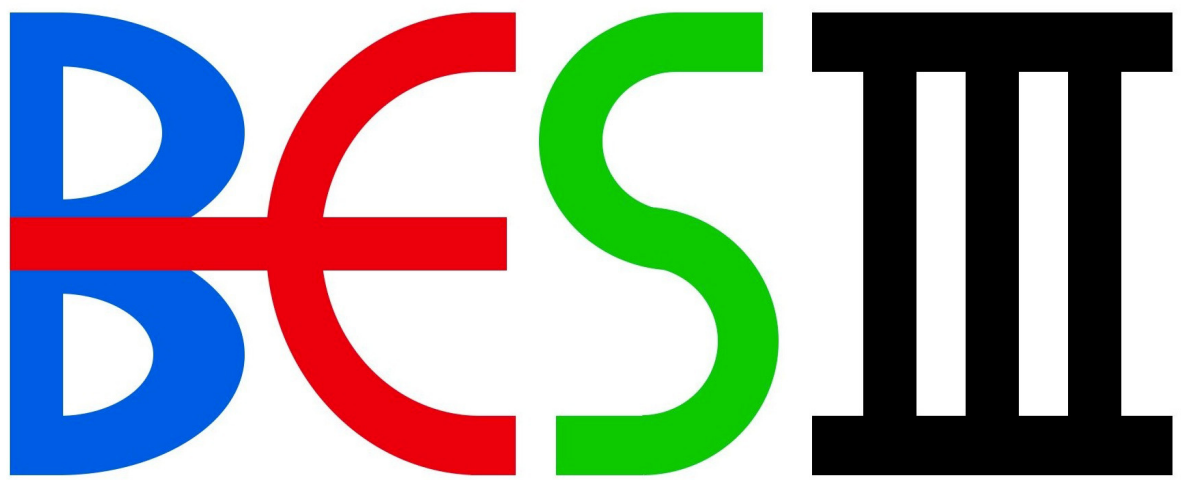 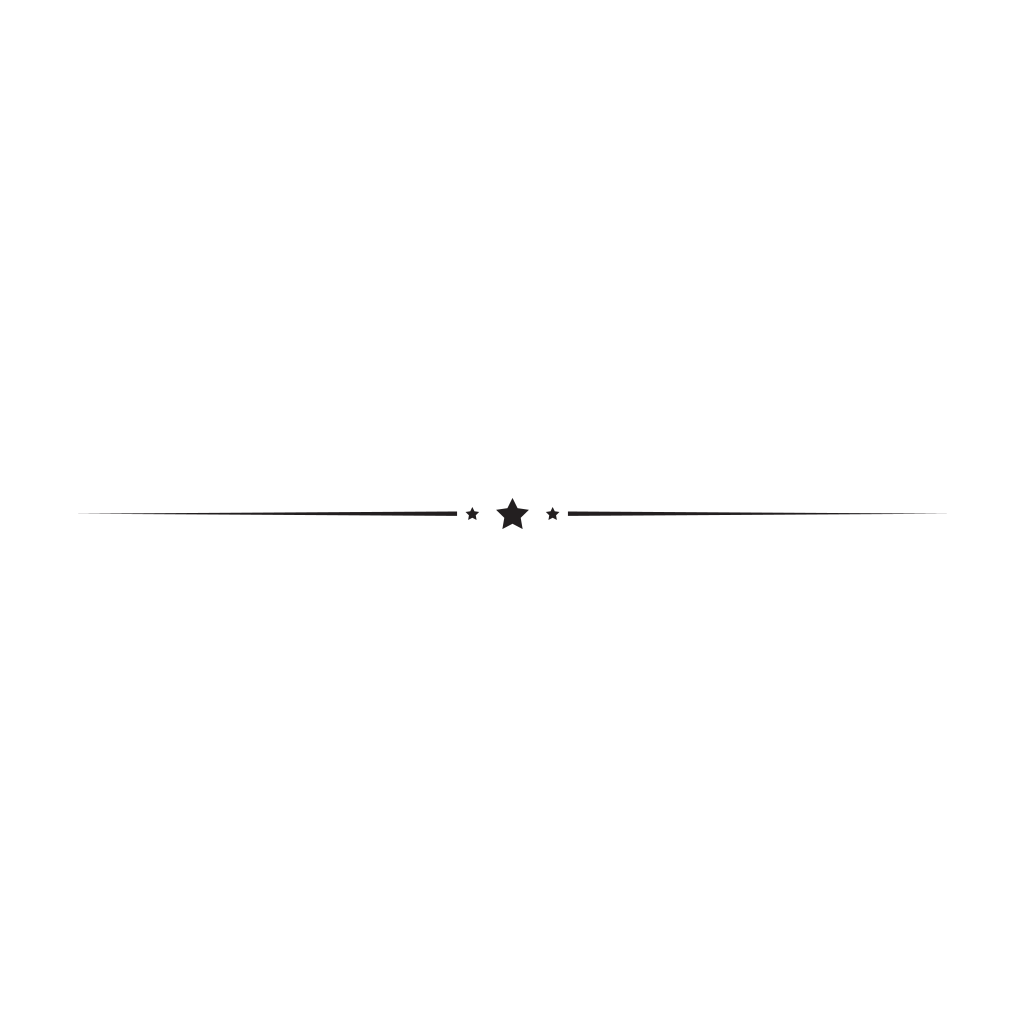 SM contribution is dominant
New Physics
Standard Model
charmonium weak decays
FCNC (flavor-changing neutral current)
High order
…
SM contribution is highly suppressed
This work
Standard Model
New Physics
Good sensitivity to NP
SM contribution is forbidden
BNV/LNV (baryon and lepton number violation)
CLFV (charged lepton flavor violating)
…
New Physics
To New Physics
B
E
S
I
I
I
Clean background
High statistics
Good resolution
2025/7/10
zhanyh6@mail2.sysu.edu.cn
5
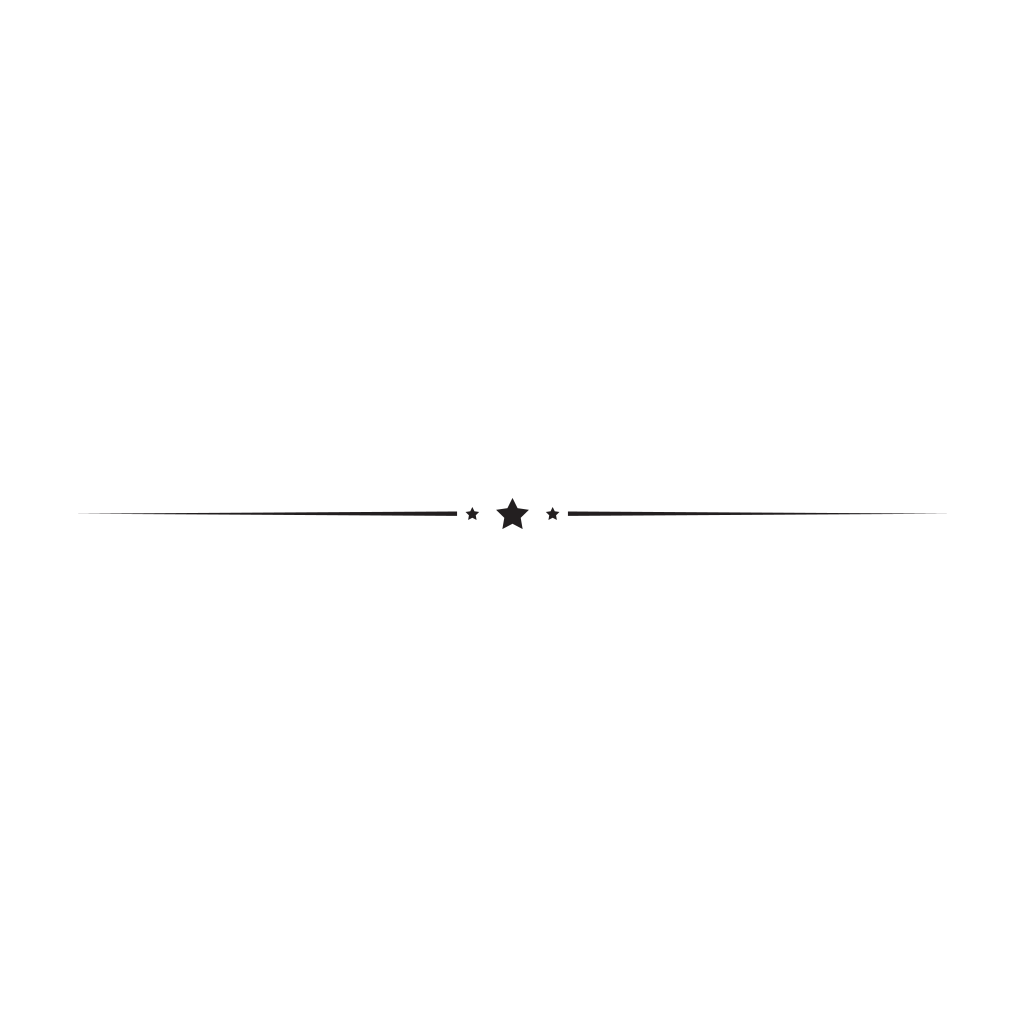 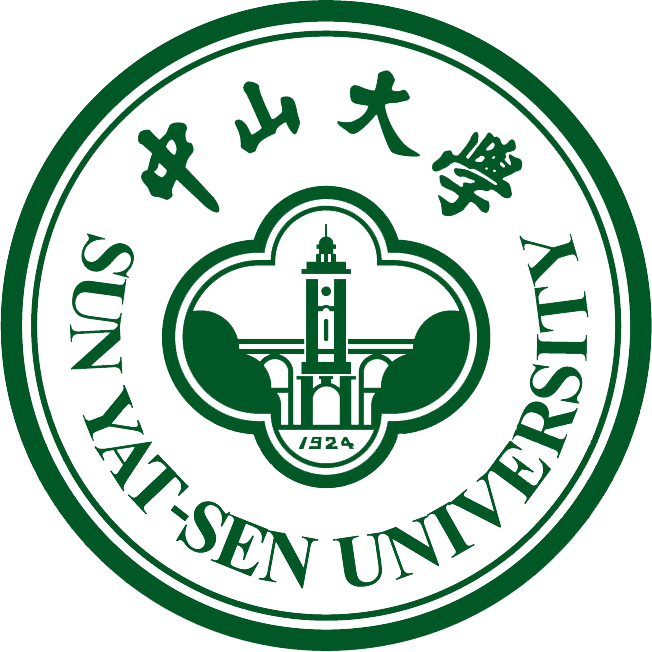 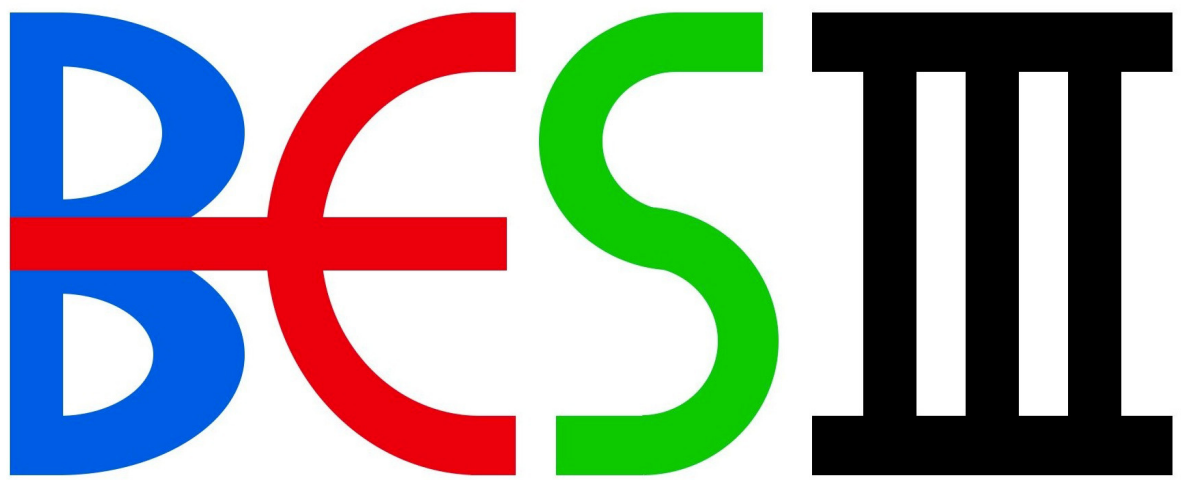 Top-Color model[1]
Supersymmetric extensions of the SM with or without R-parity violation[2]
Two-Higgs doublet model[3]
[1] Phys. Lett. B 345, 483 (1995)
[2] Phys. Lett. B 119, 136 (1982)
[3] Phys. Rev. D15, 1958 (1977)
[4] Phys. Rev. D 96, 111101(R) (2017)
[5] JHEP 04,061 (2025)
[6] Phys.Rev.D 110, 112012 (2024)
[7] Phys.Rev.Lett. 133, 121801 (2024)
2025/7/10
zhanyh6@mail2.sysu.edu.cn
6
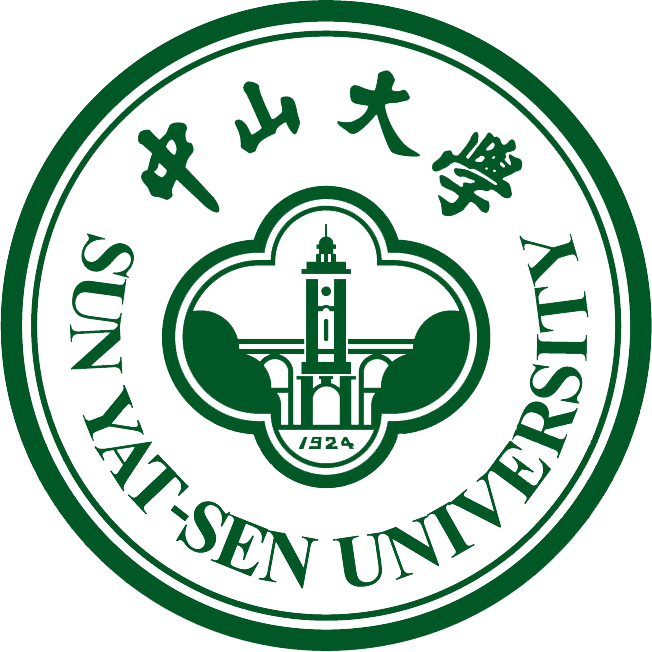 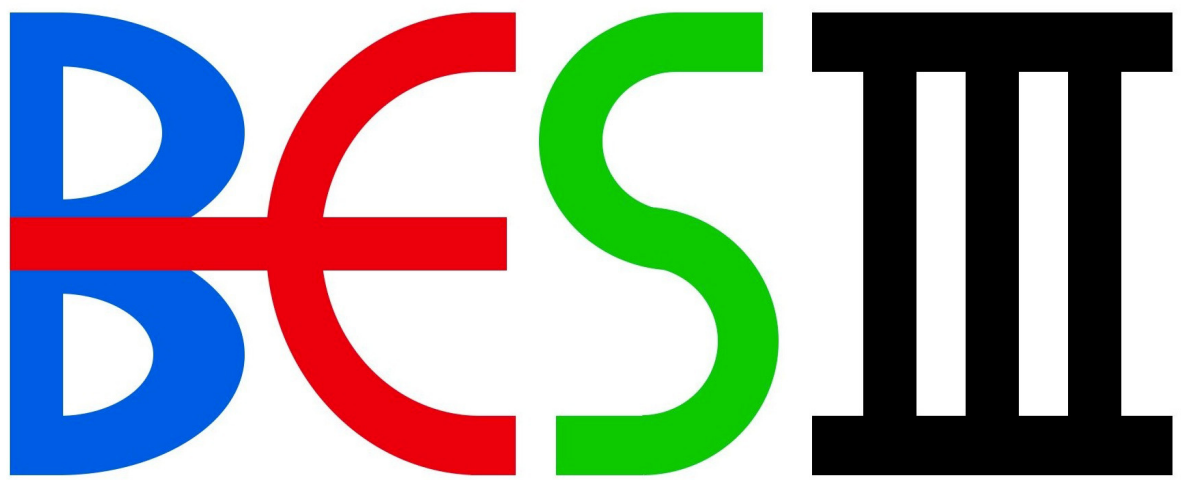 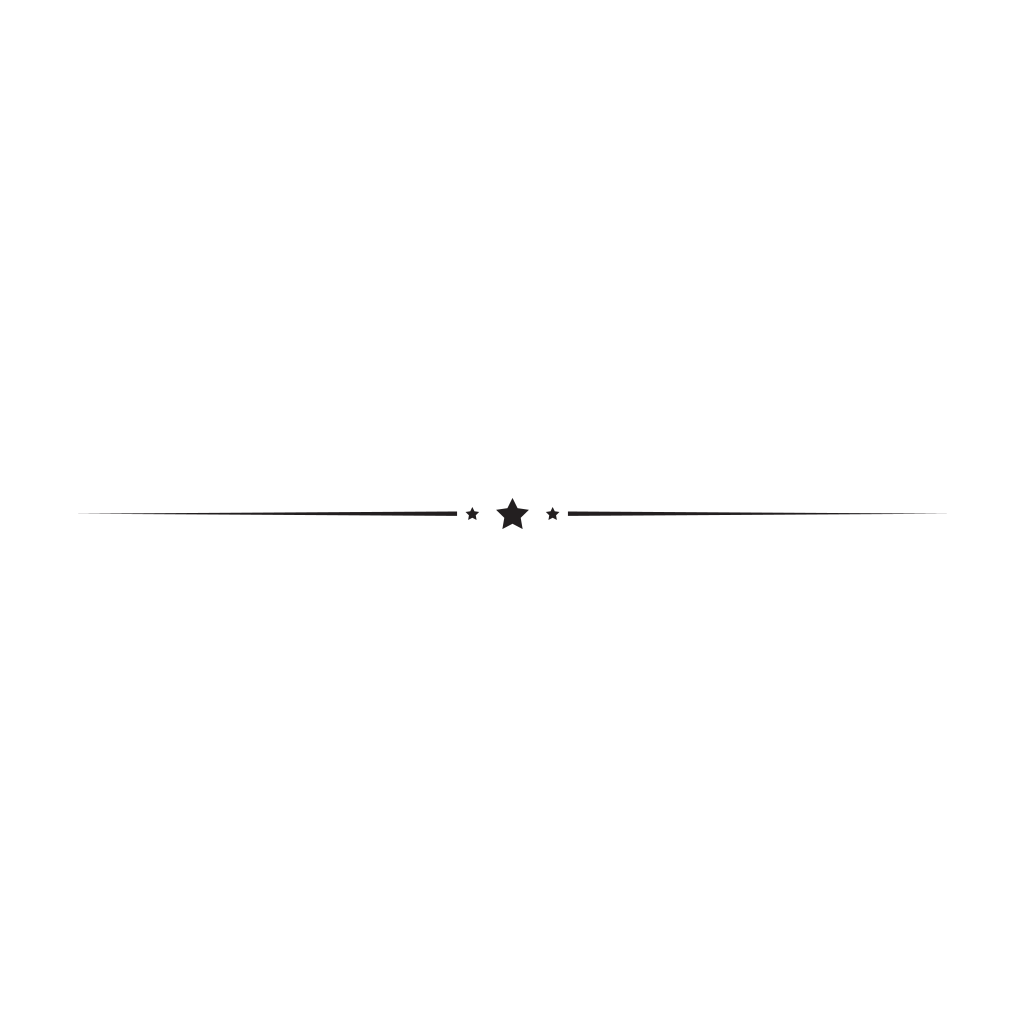 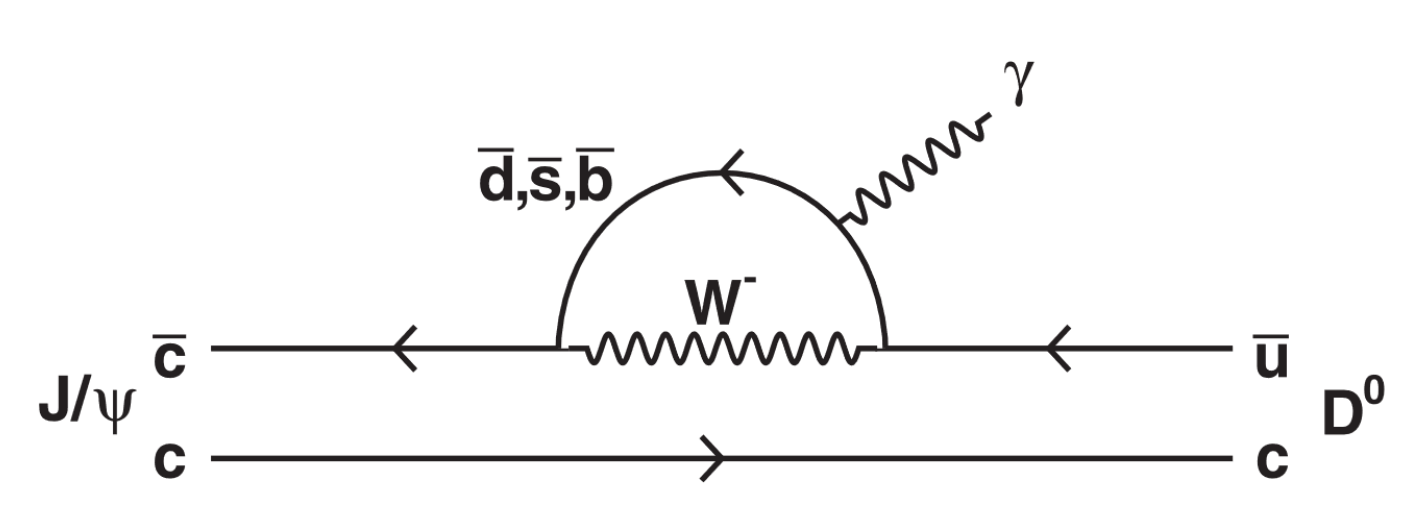 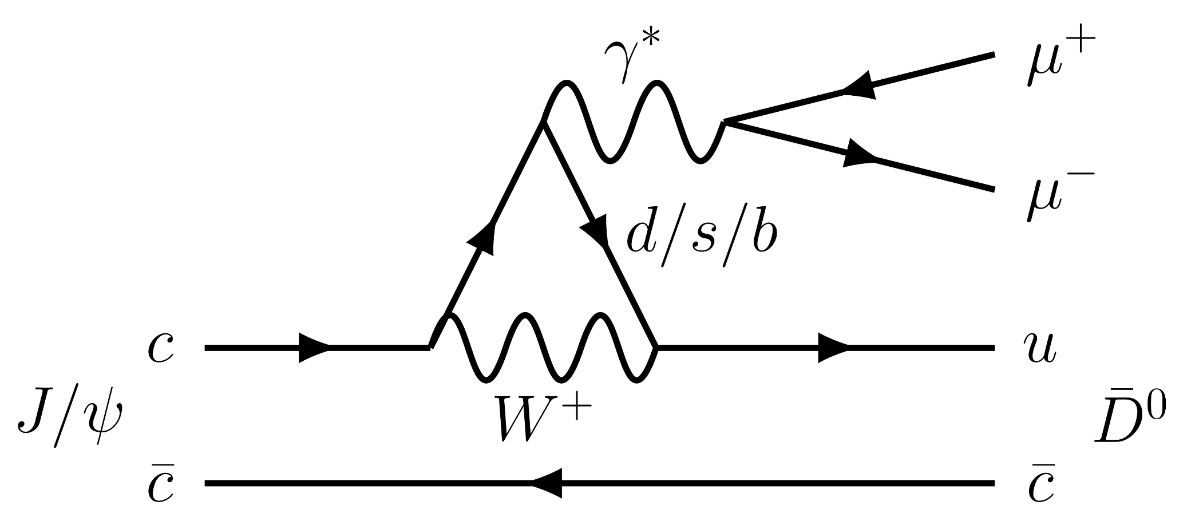 one fewer decay vertex
2025/7/10
zhanyh6@mail2.sysu.edu.cn
7
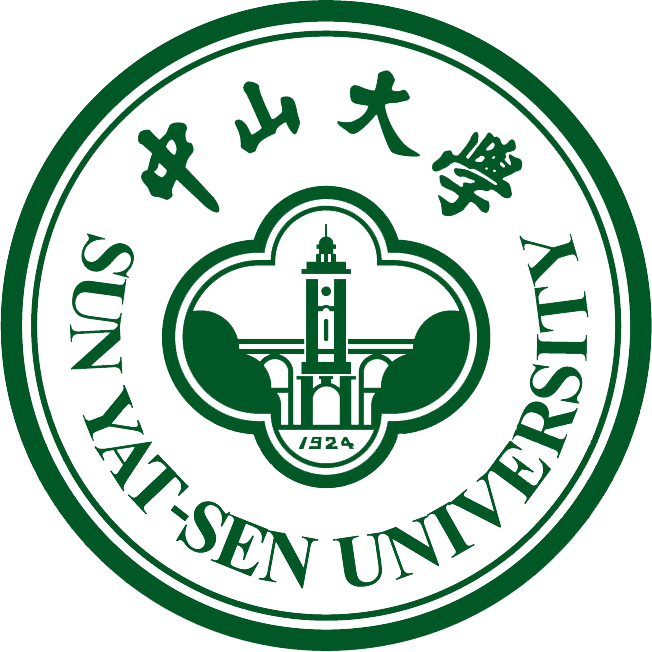 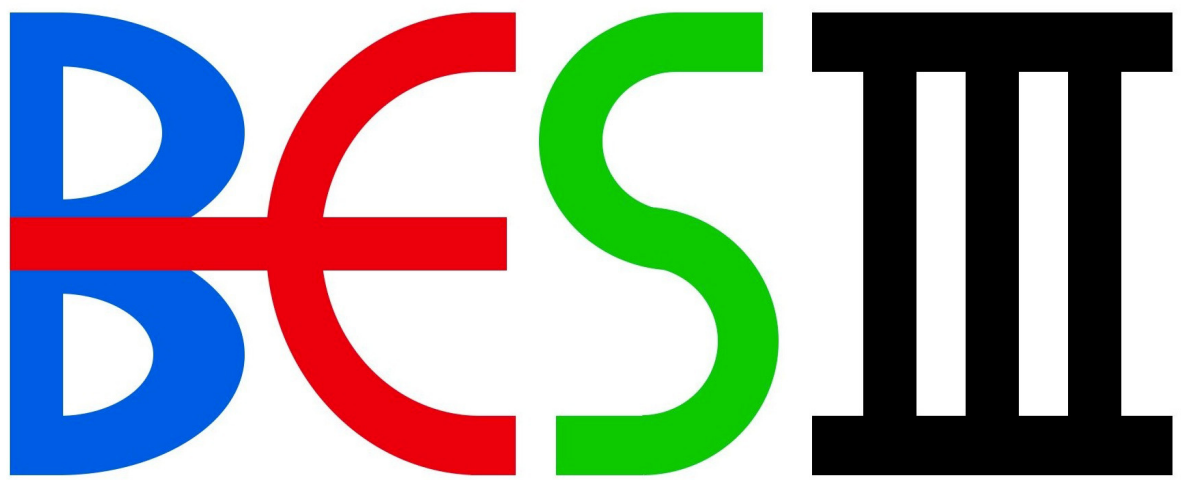 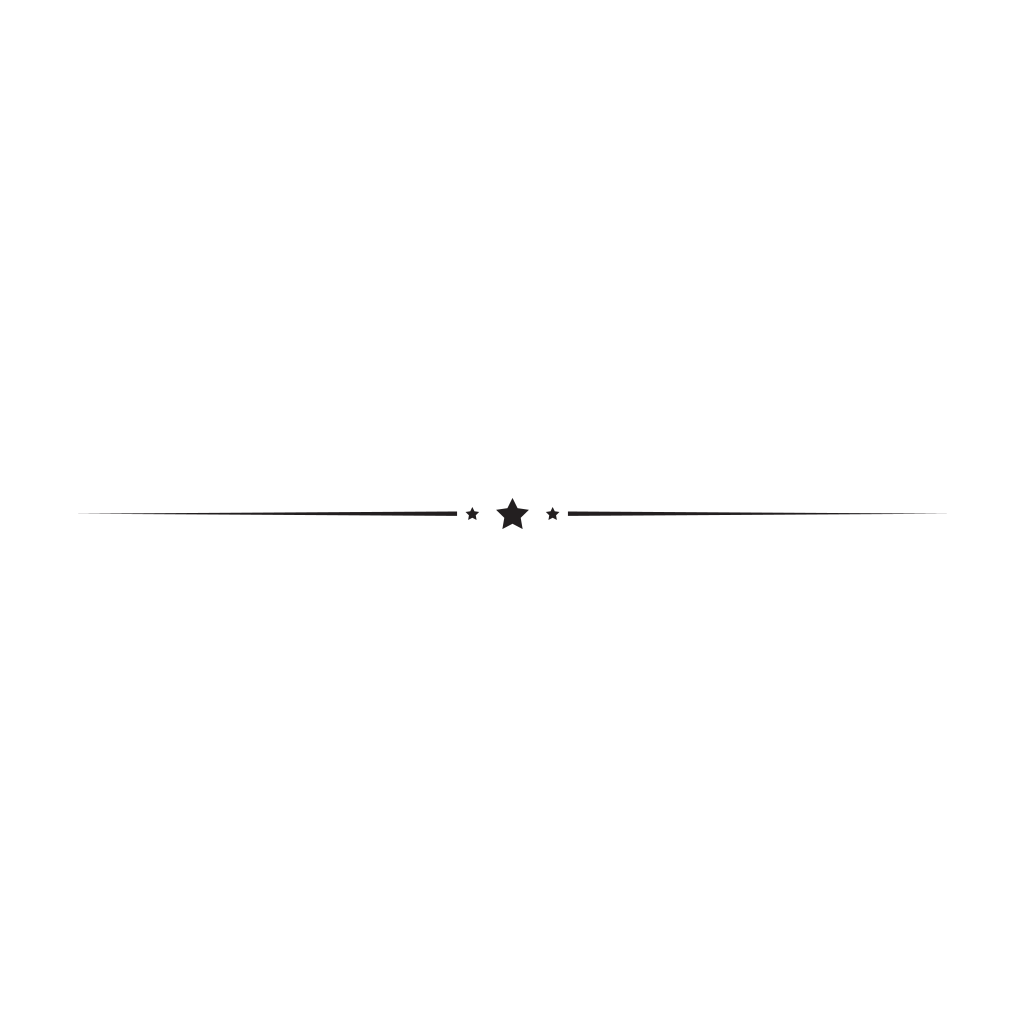 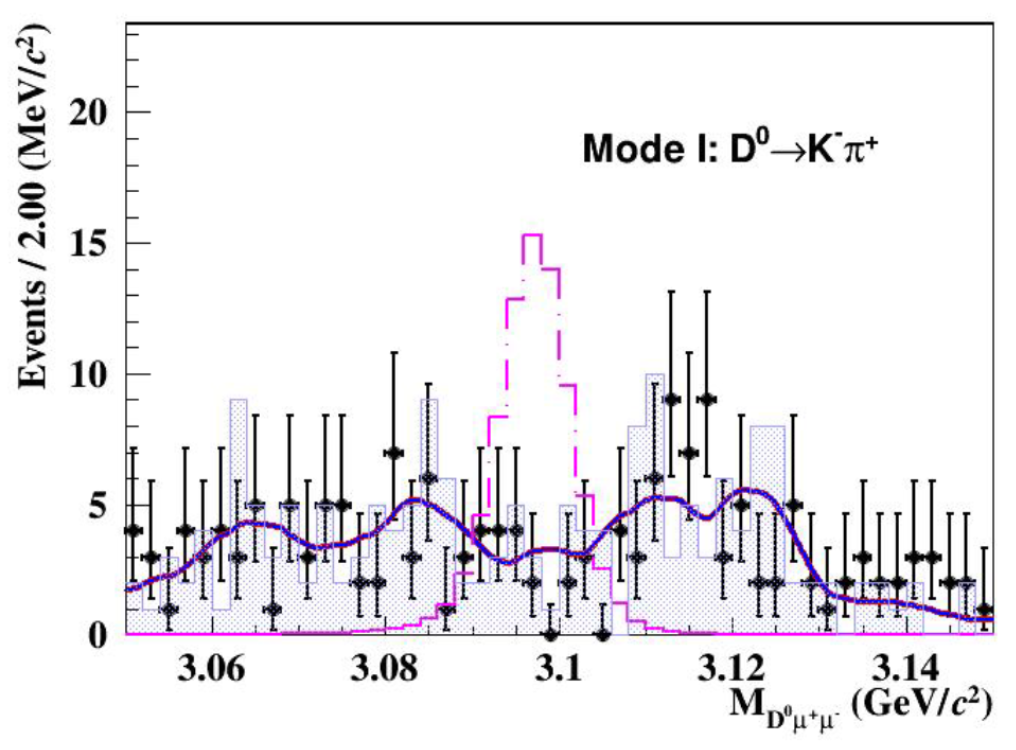 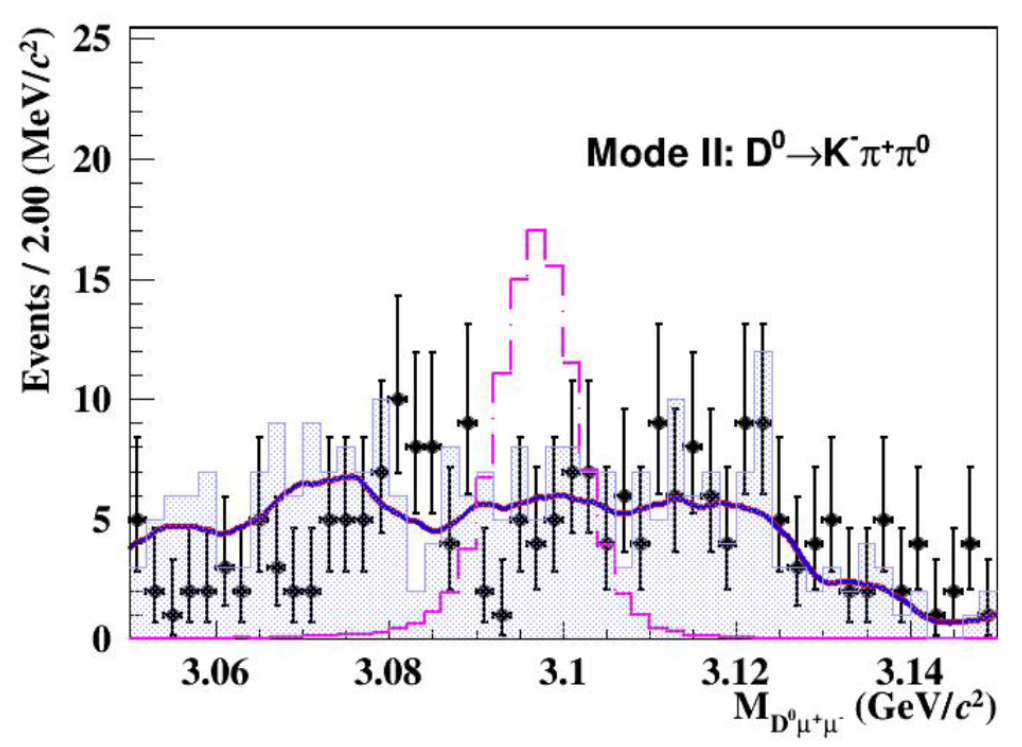 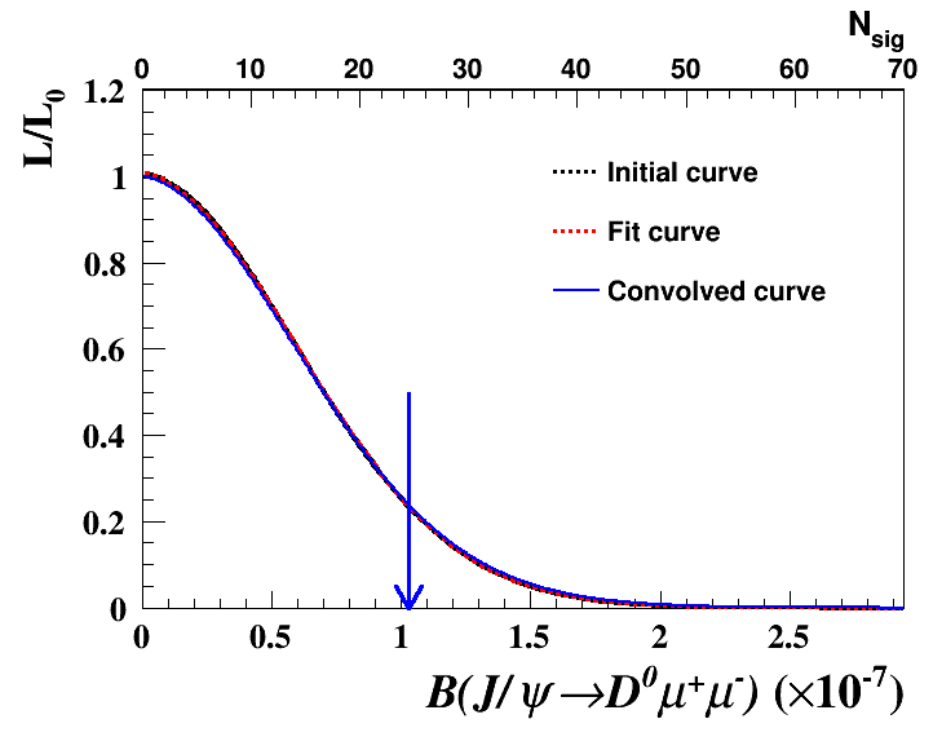 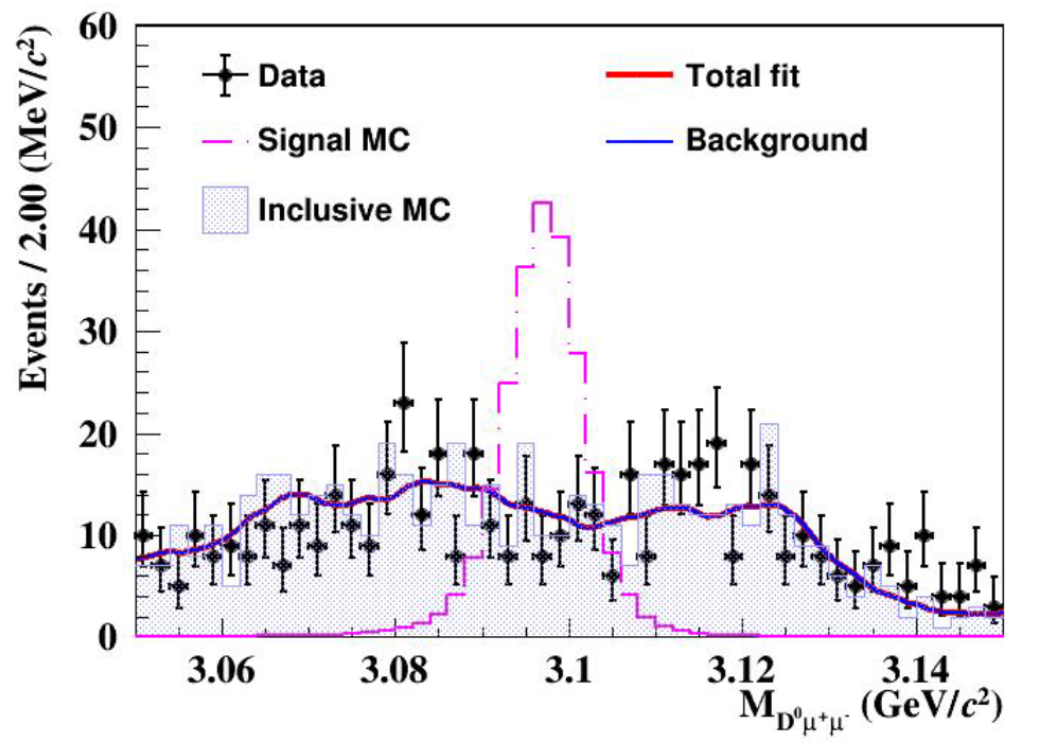 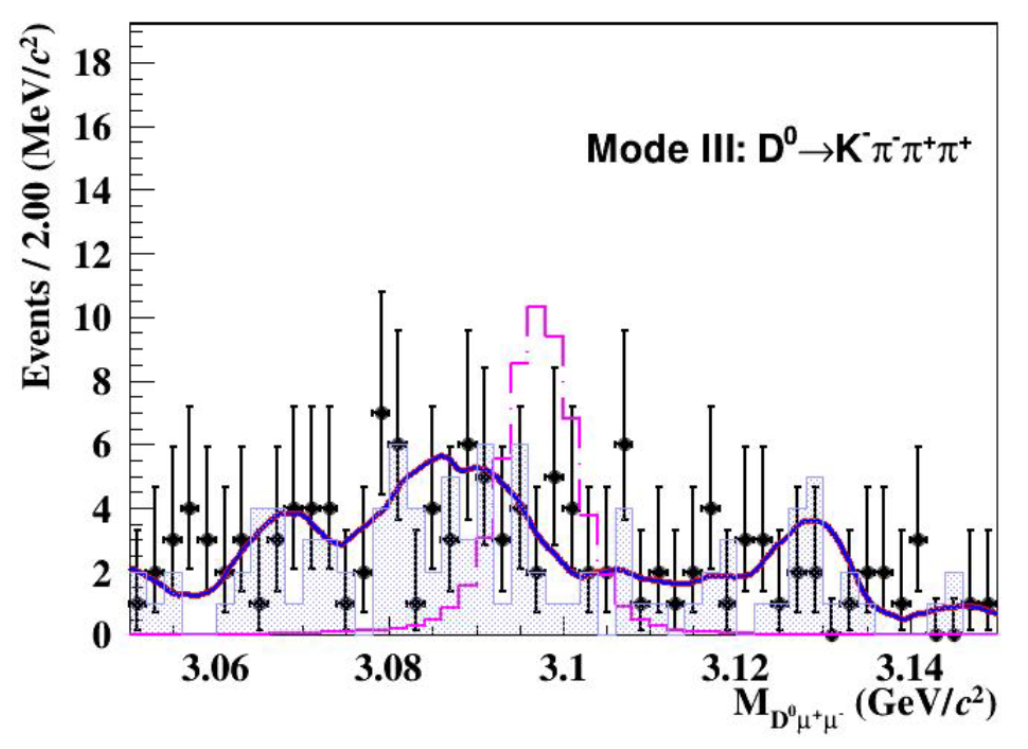 2025/7/10
zhanyh6@mail2.sysu.edu.cn
8
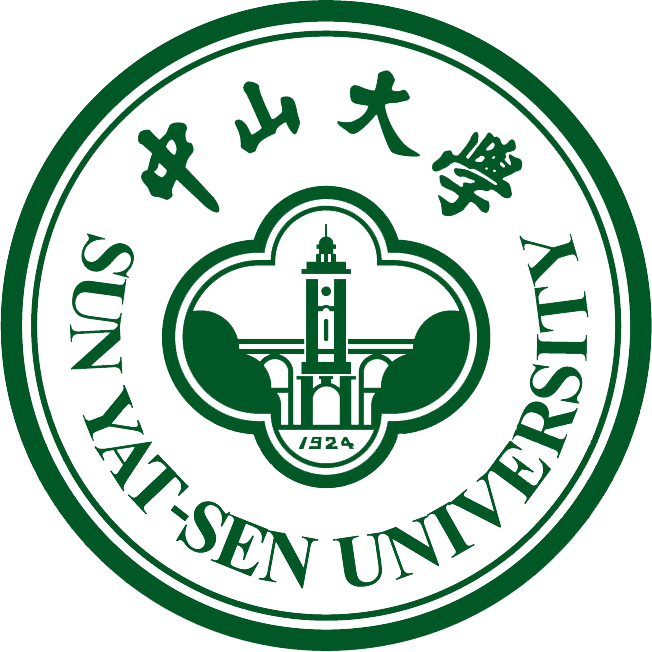 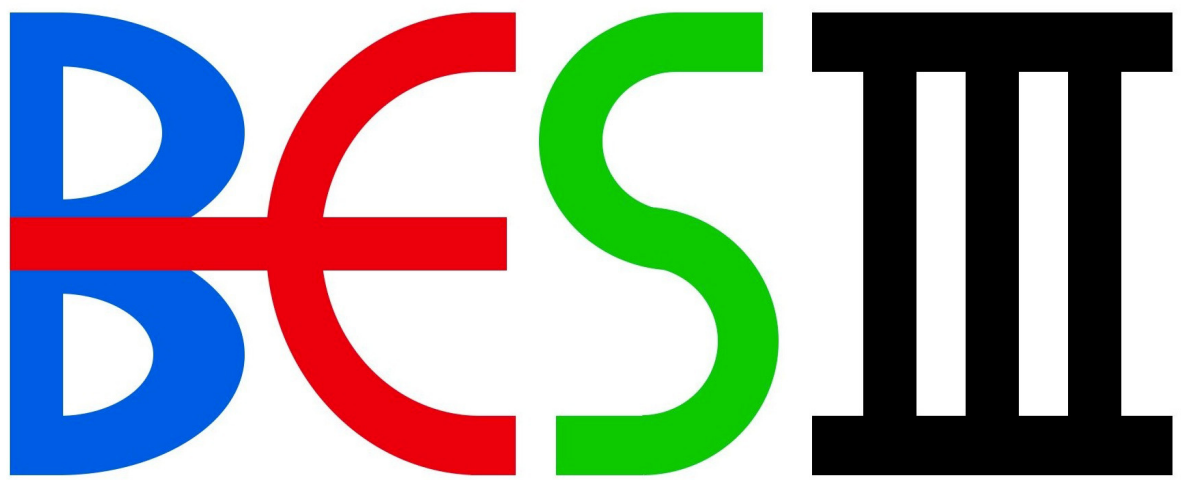 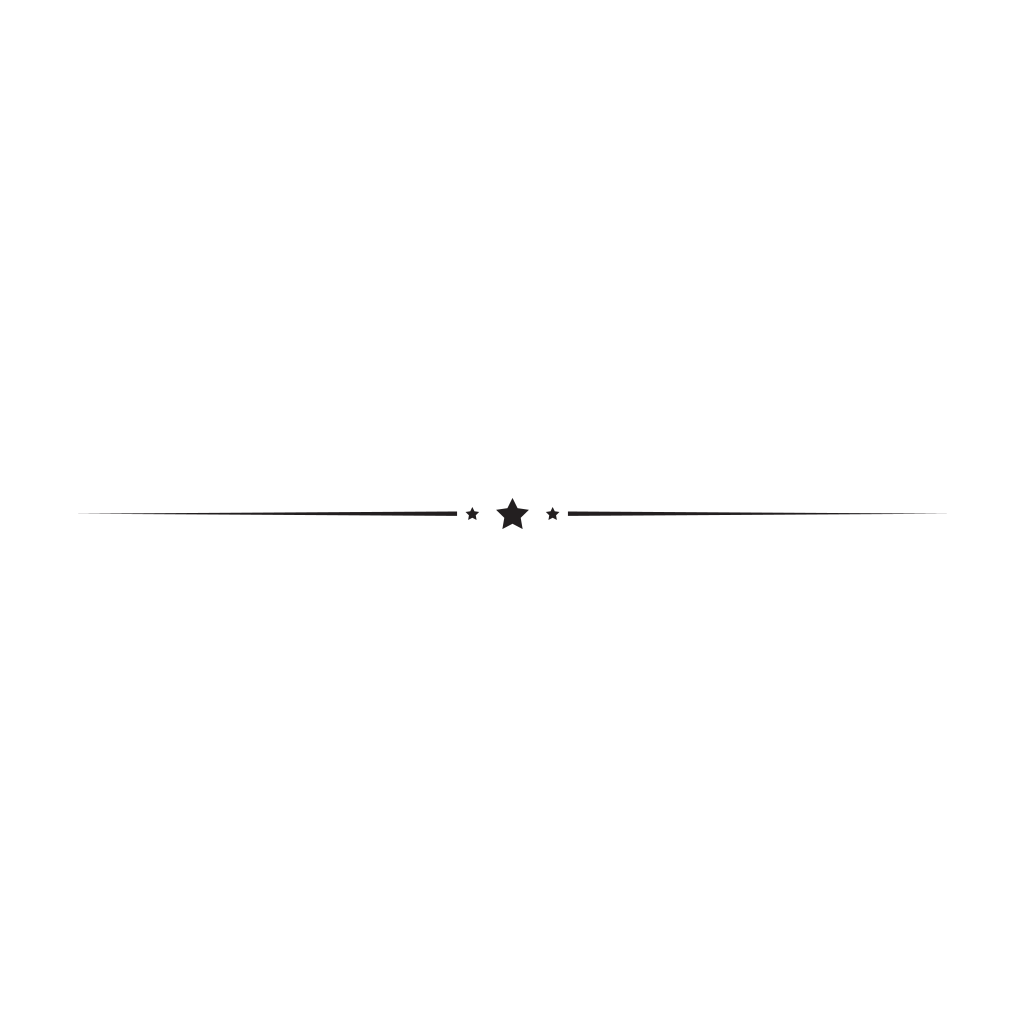 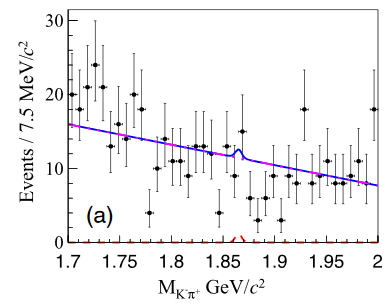 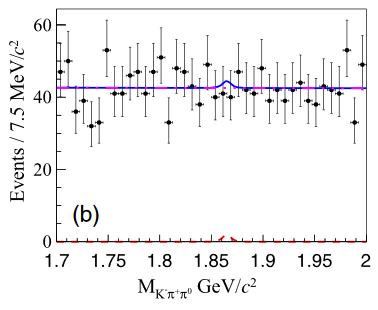 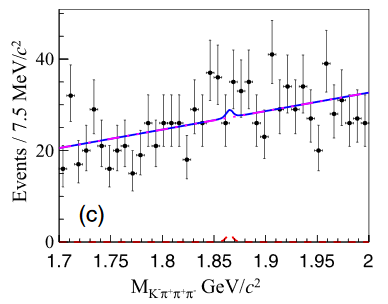 Figure (1): The unbinned simultaneous fit on the invariant mass distributions of modes (a) I, (b) II and (c) III, where the dots with error bar are data, the blue lines are the fit result, and the red dotted and purple curves are the fitted signal and background, respectively.
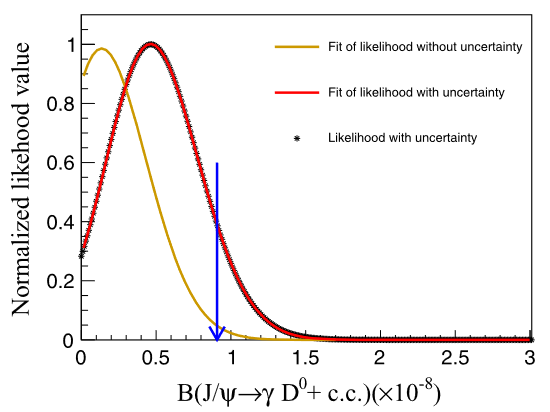 2025/7/10
zhanyh6@mail2.sysu.edu.cn
9
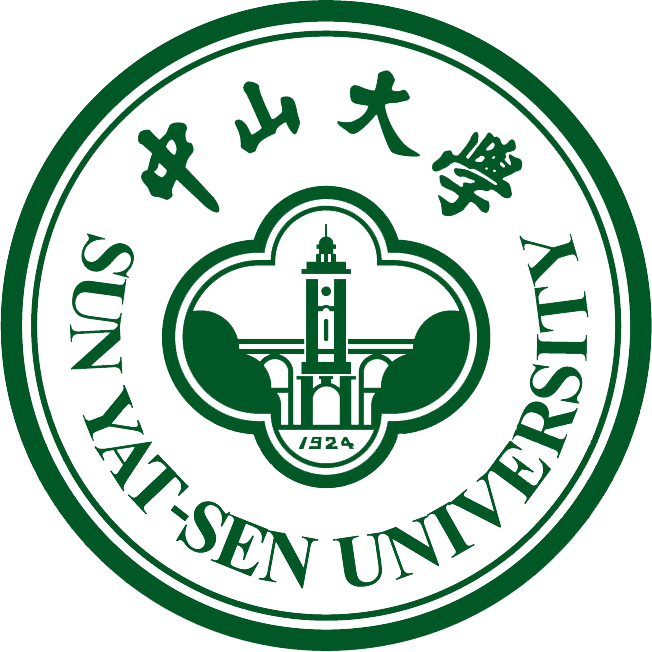 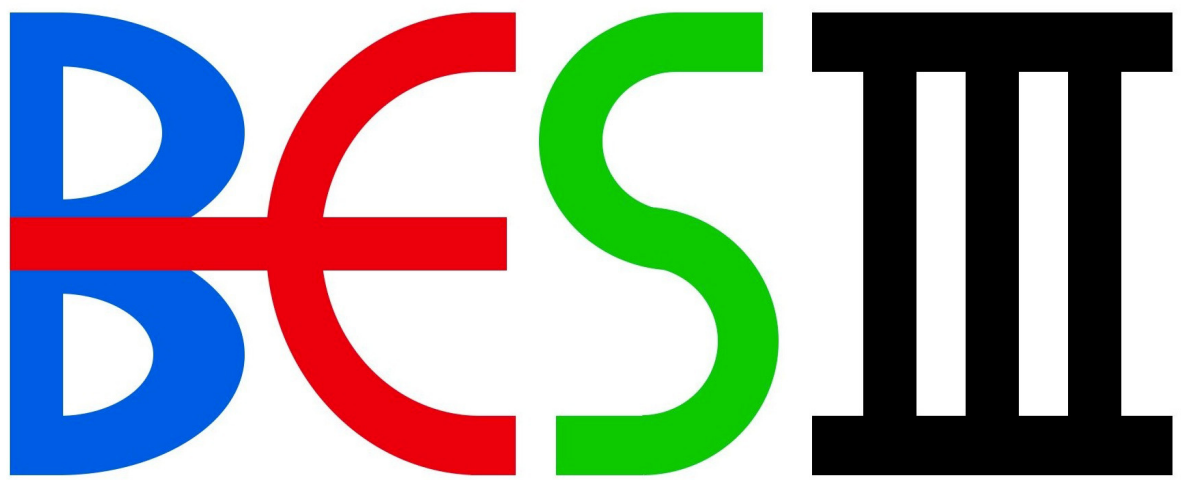 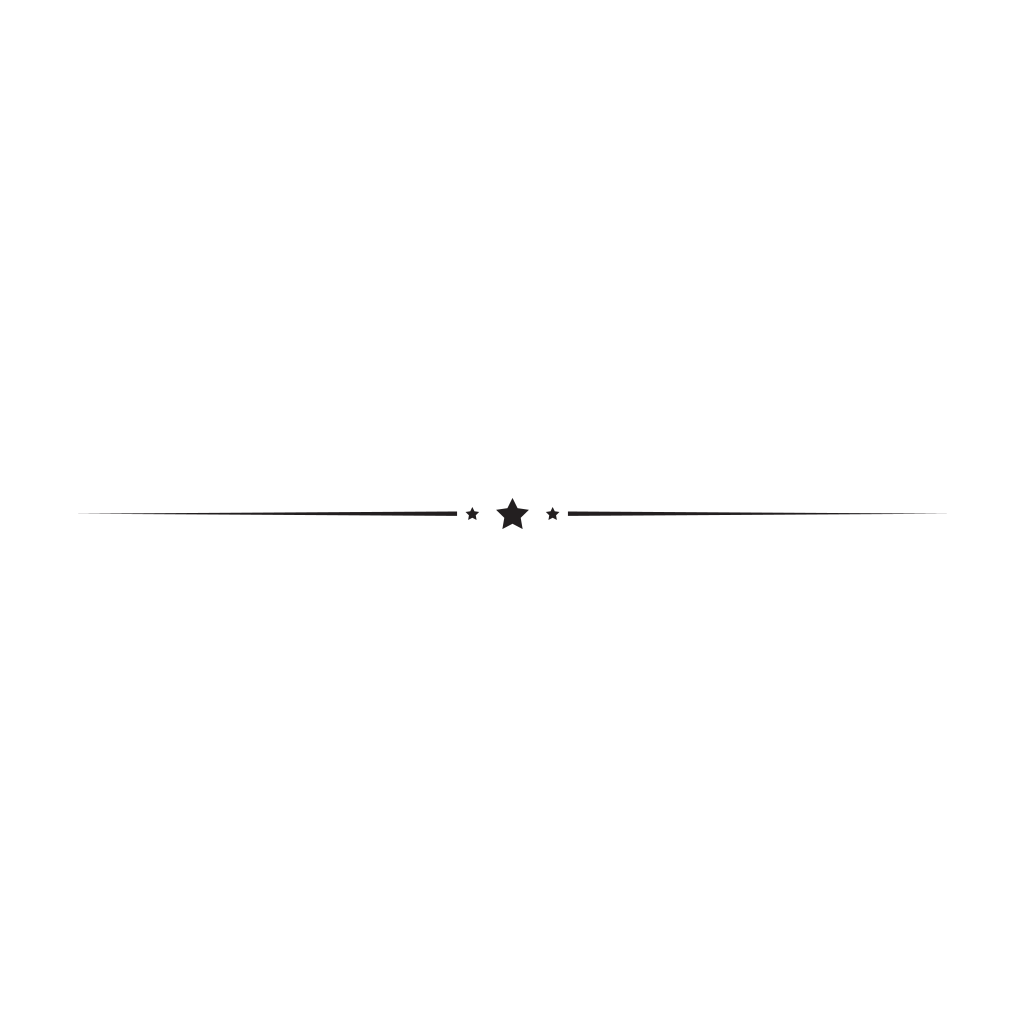 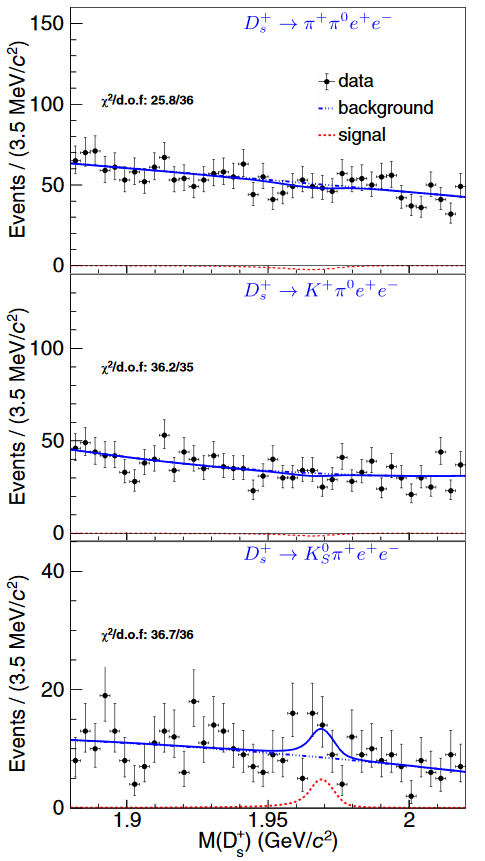 7.8σ
Short-distance (SD) and long-distance (LD) contributions.
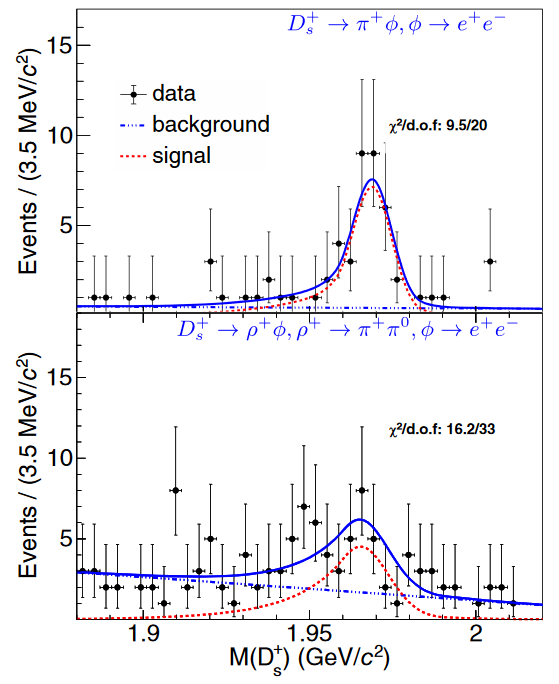 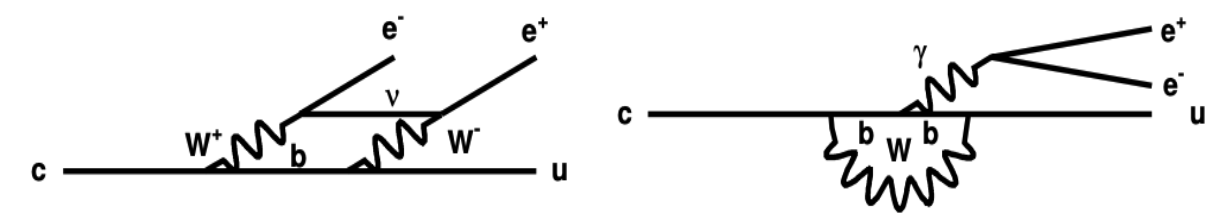 GIM
SD-only BFs
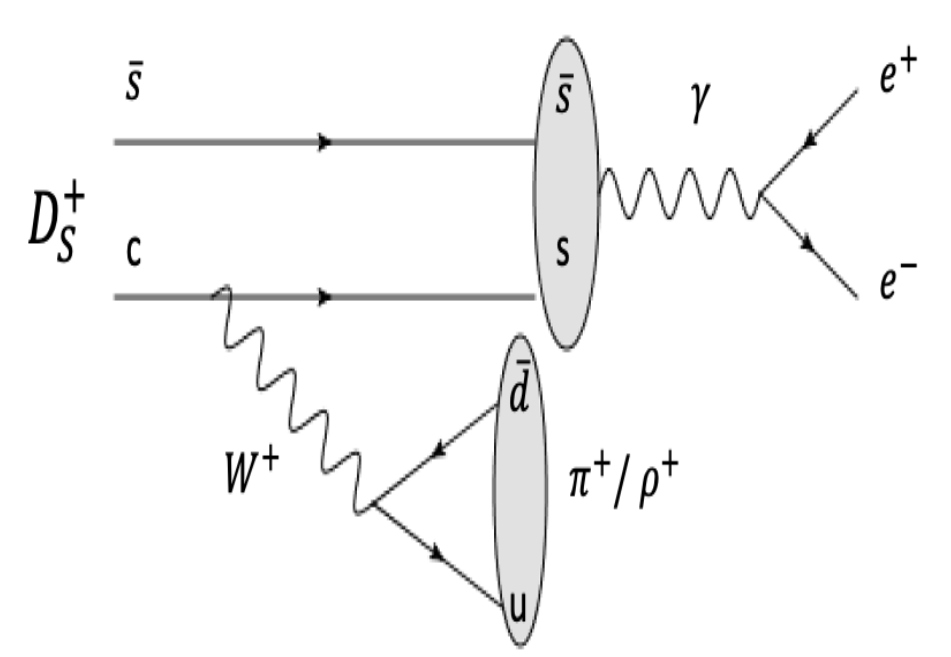 4.4σ
LD BFs
2025/7/10
zhanyh6@mail2.sysu.edu.cn
10
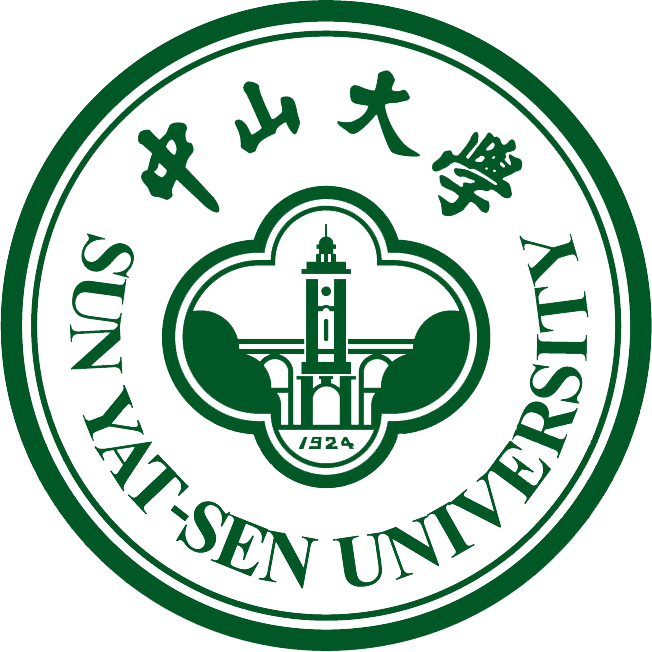 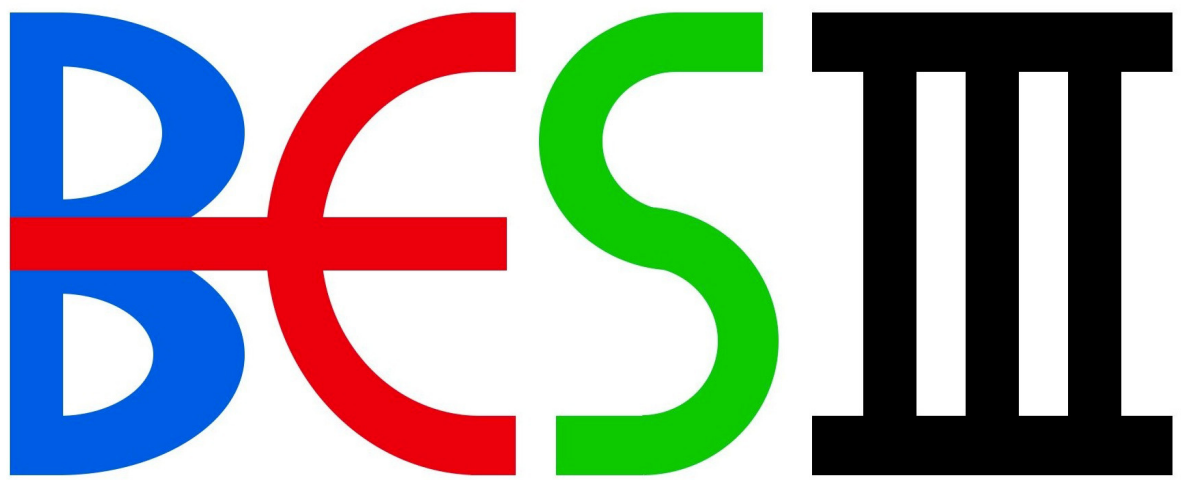 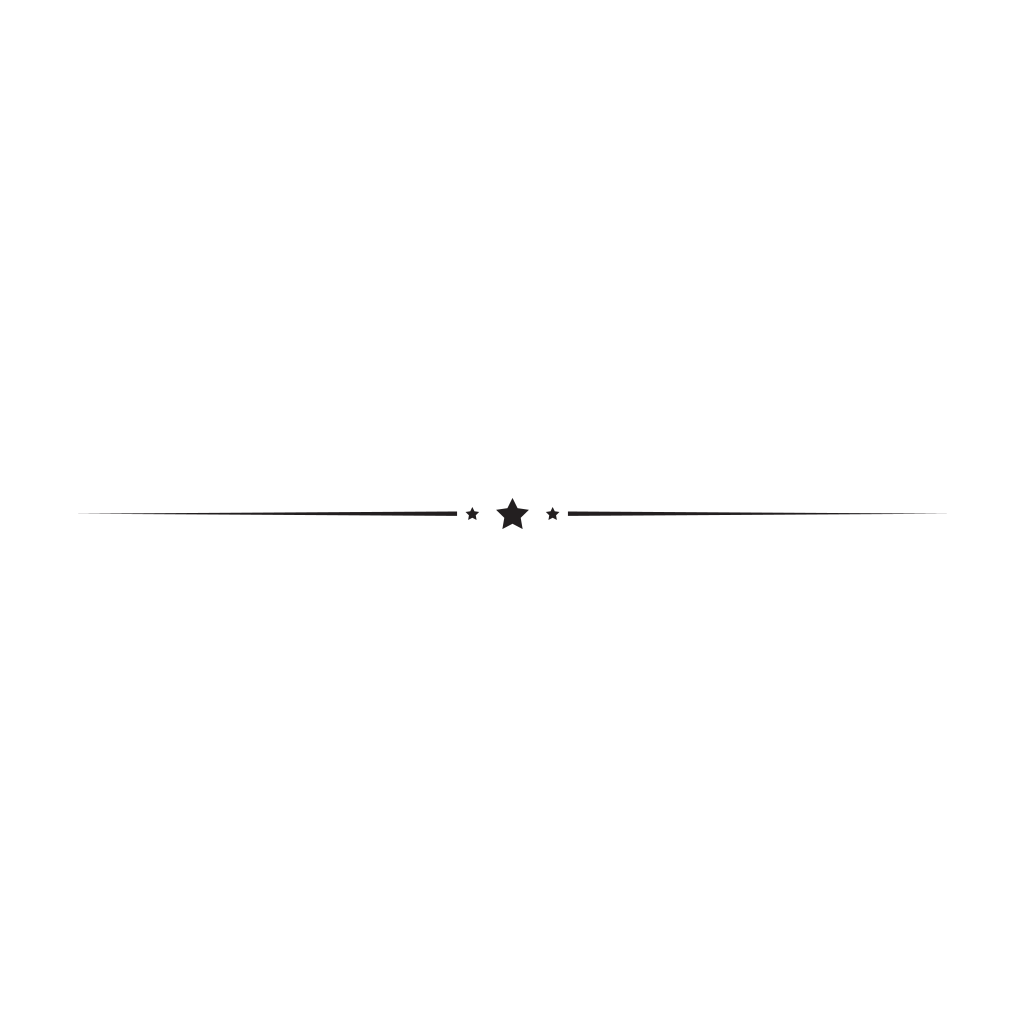 For the three four-body decay modes, no significant signal is found. Therefore, we set upper limits on the BFs at the 90% confidence level.
[1] Phys. Rev. D 110,030001 (2024)
2025/7/10
zhanyh6@mail2.sysu.edu.cn
11
𝐽/𝜓 weak decays
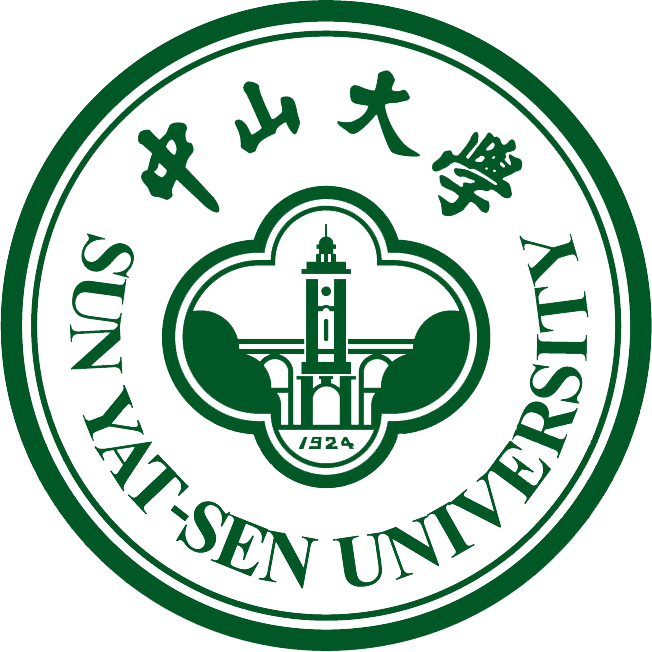 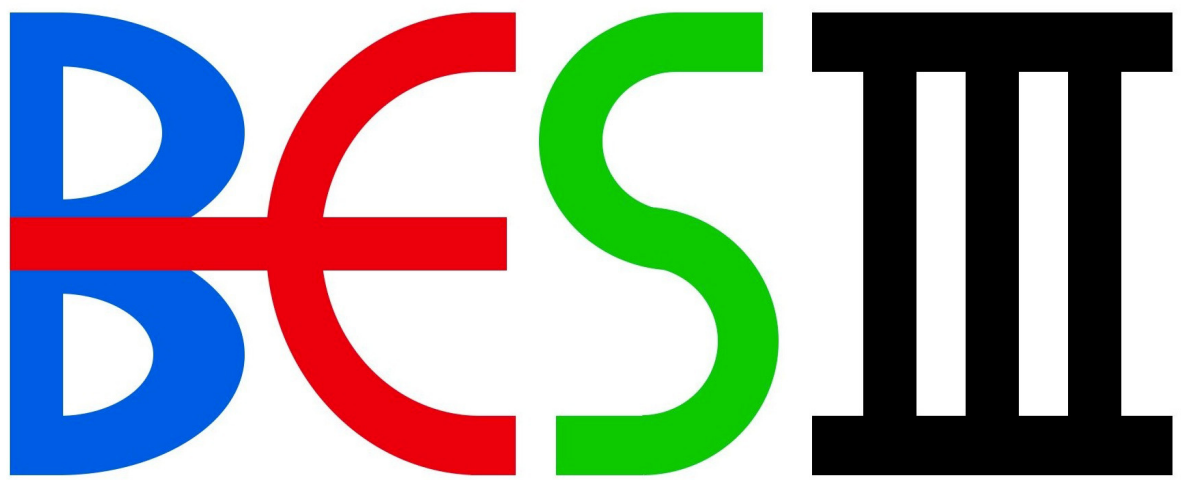 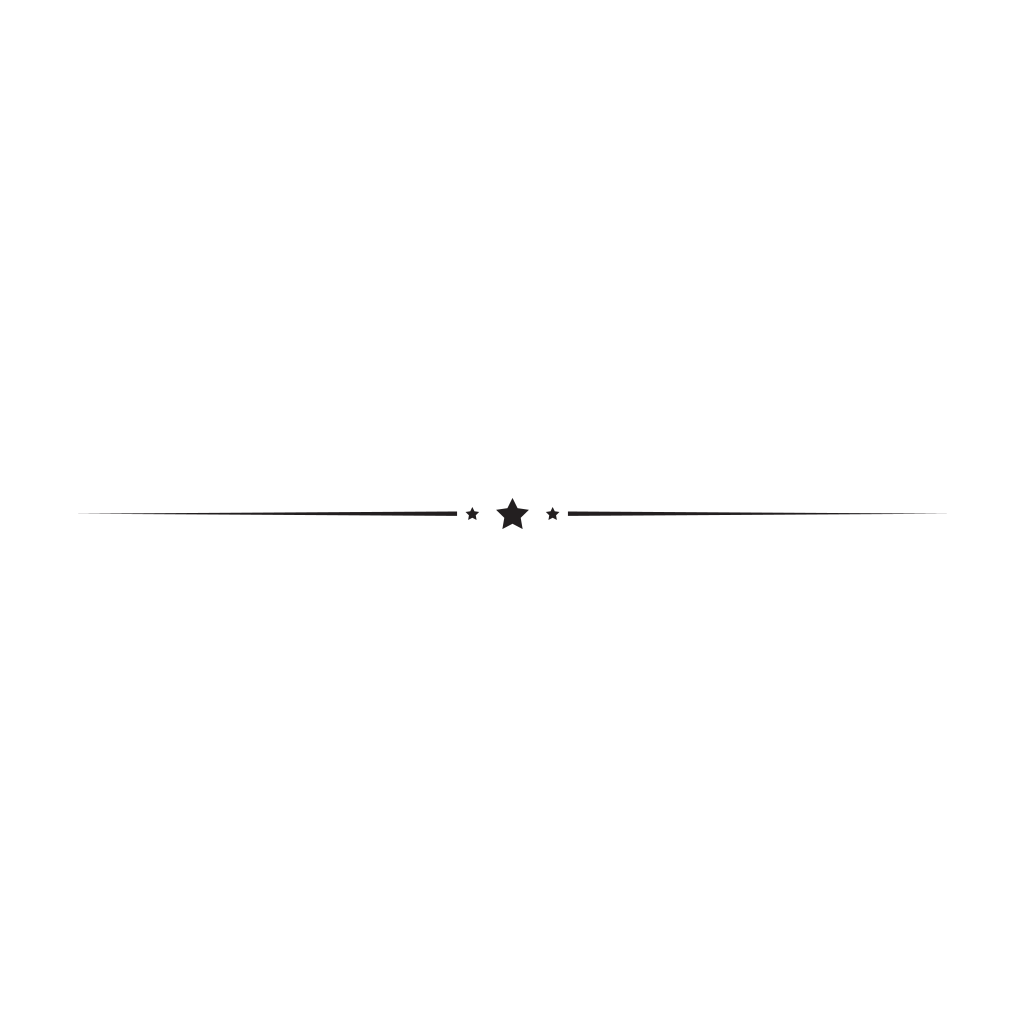 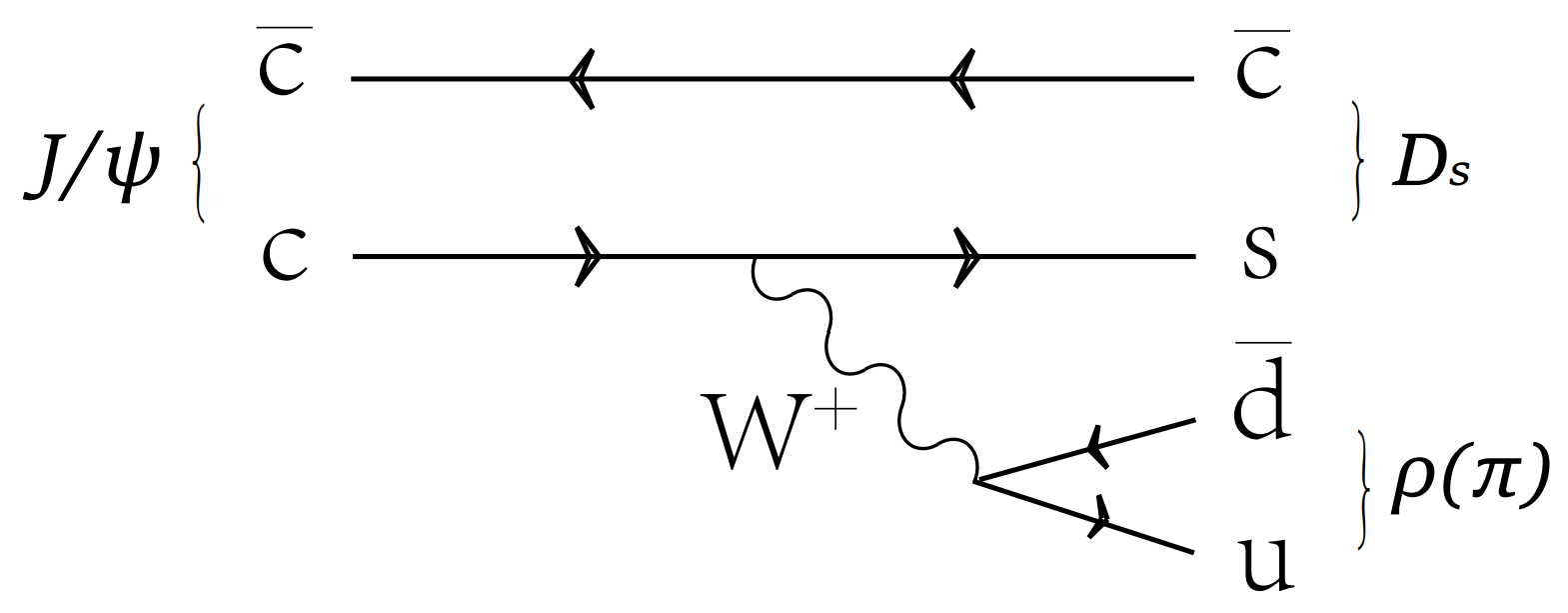 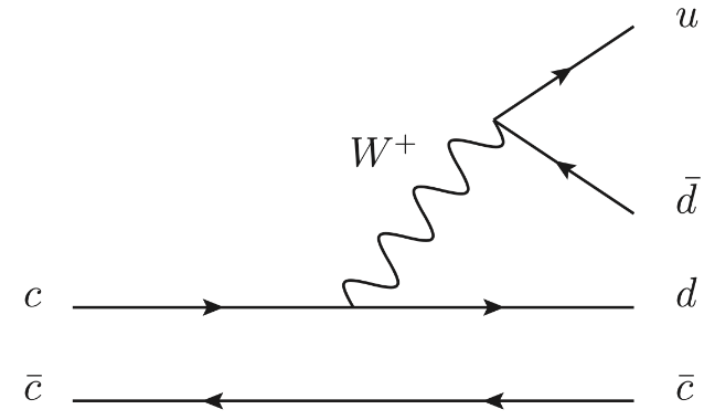 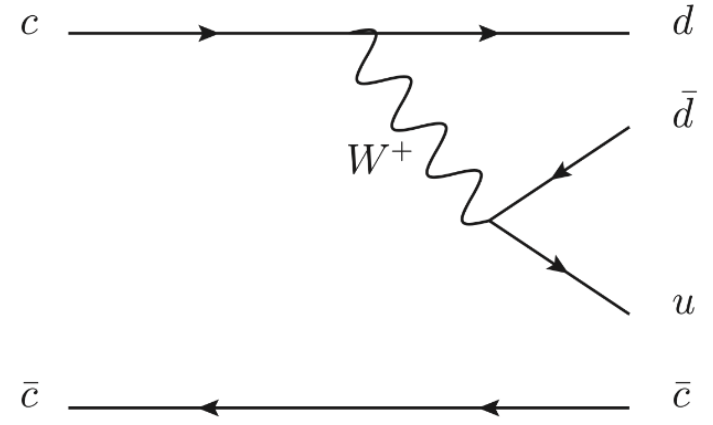 [1] arXiv:2506.09386
[2] Phys. Rev. D 110, 032020 (2024)
[3] JHEP 01, 126 (2024)
[4] JHEP 06, 157 (2021)
[5] Phys. Rev. D 90, 112014 (2014)
2025/7/10
zhanyh6@mail2.sysu.edu.cn
12
𝐽/𝜓 weak decays
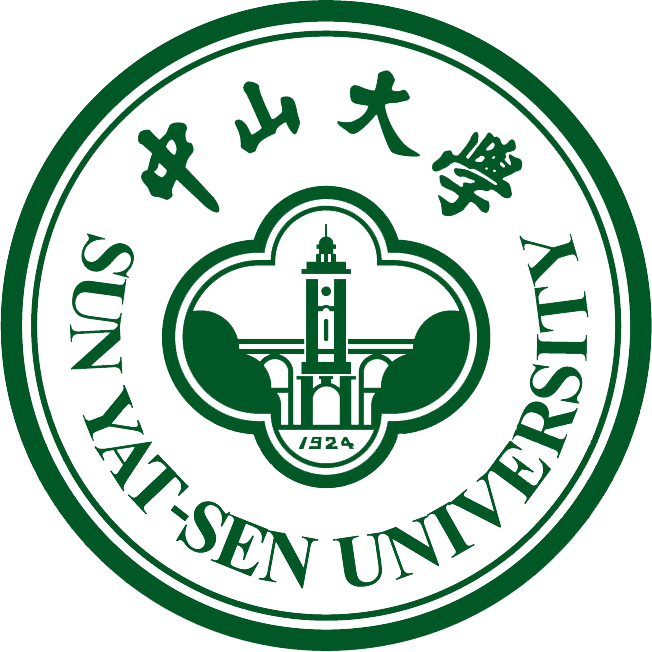 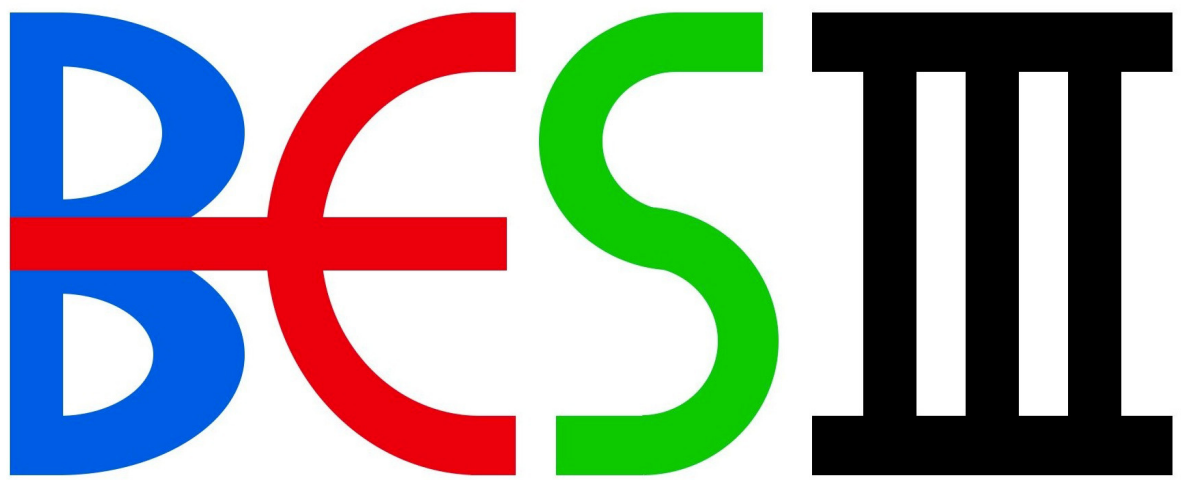 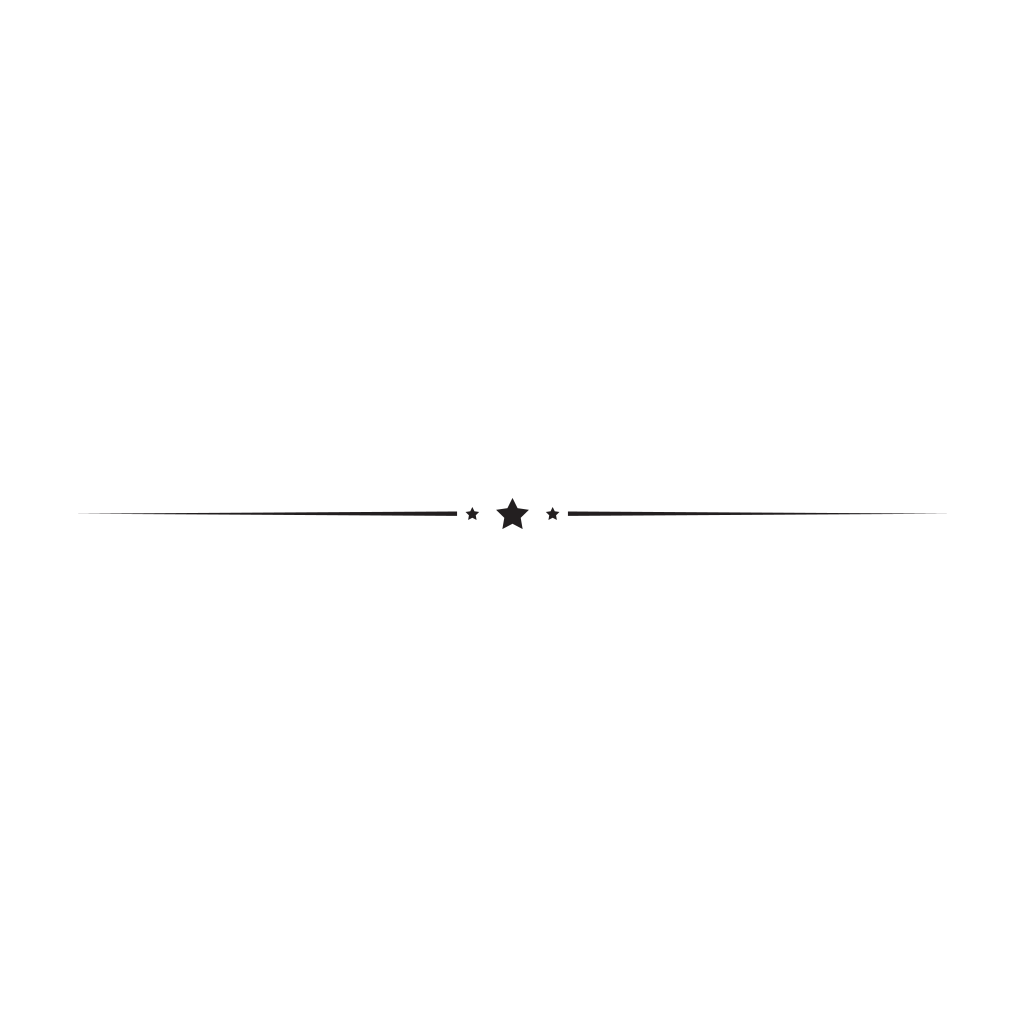 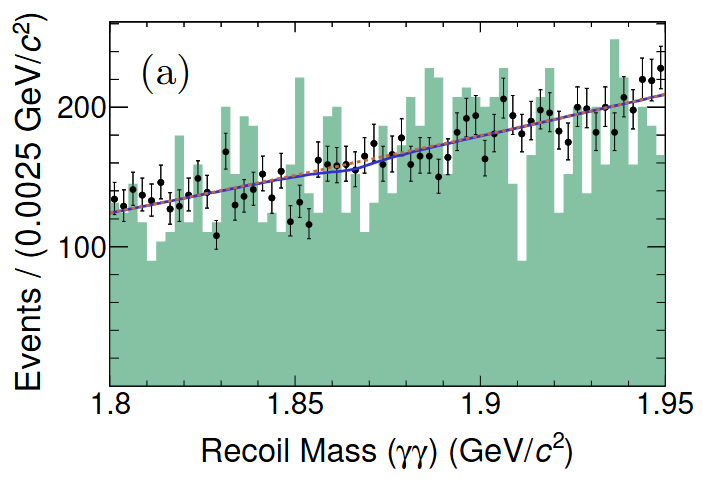 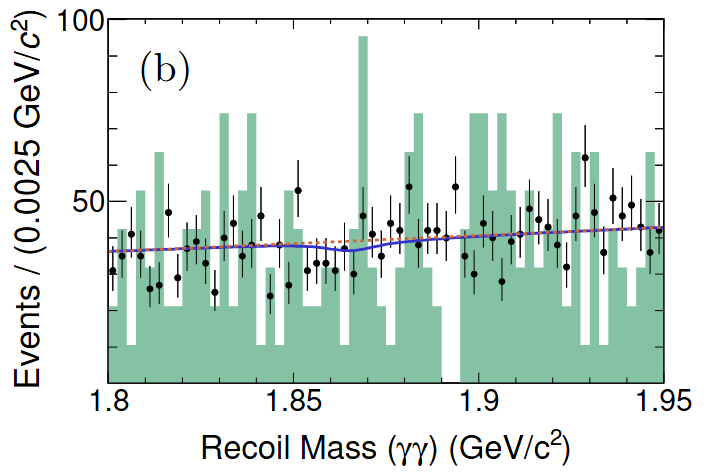 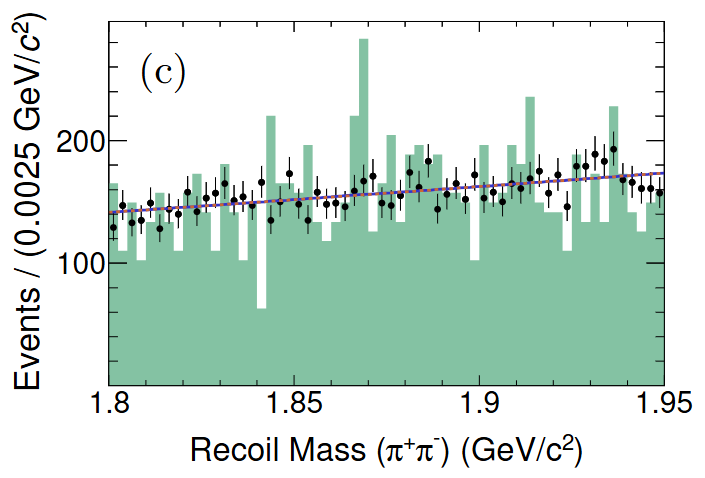 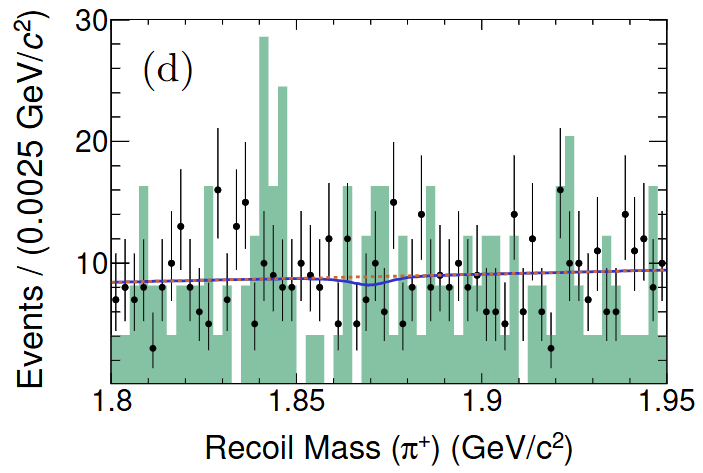 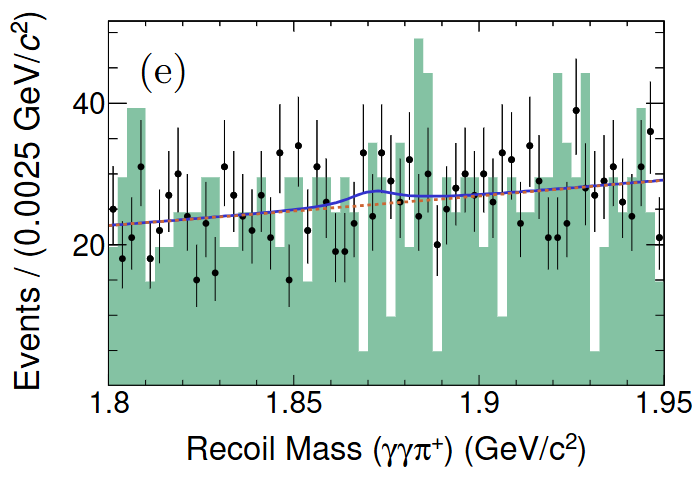 2025/7/10
zhanyh6@mail2.sysu.edu.cn
13
𝐽/𝜓 weak decays
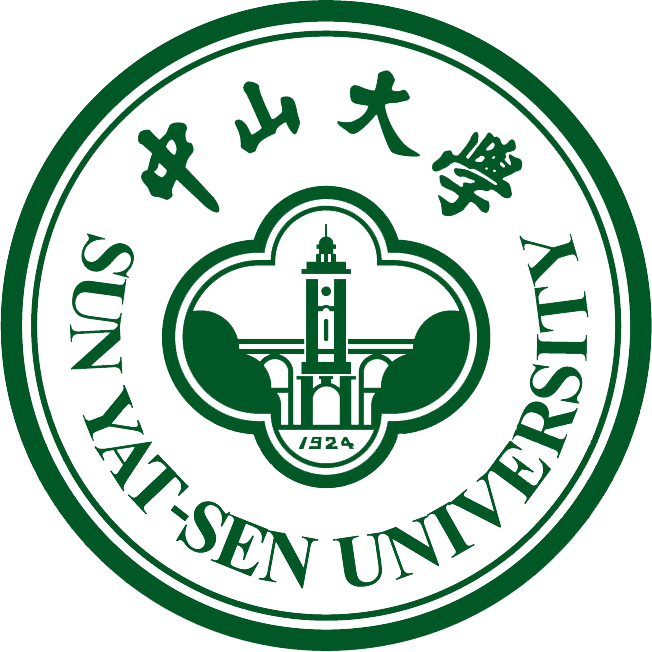 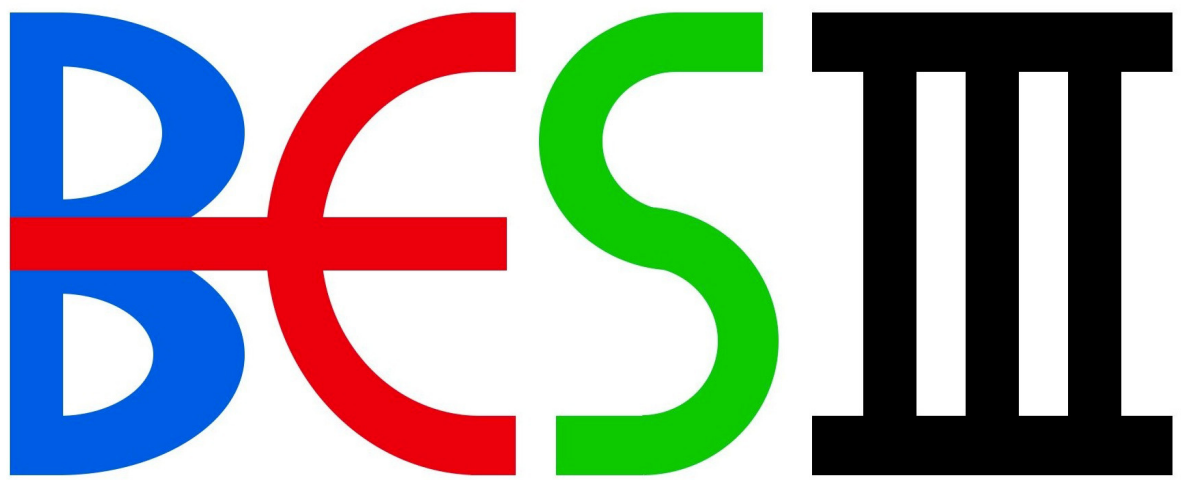 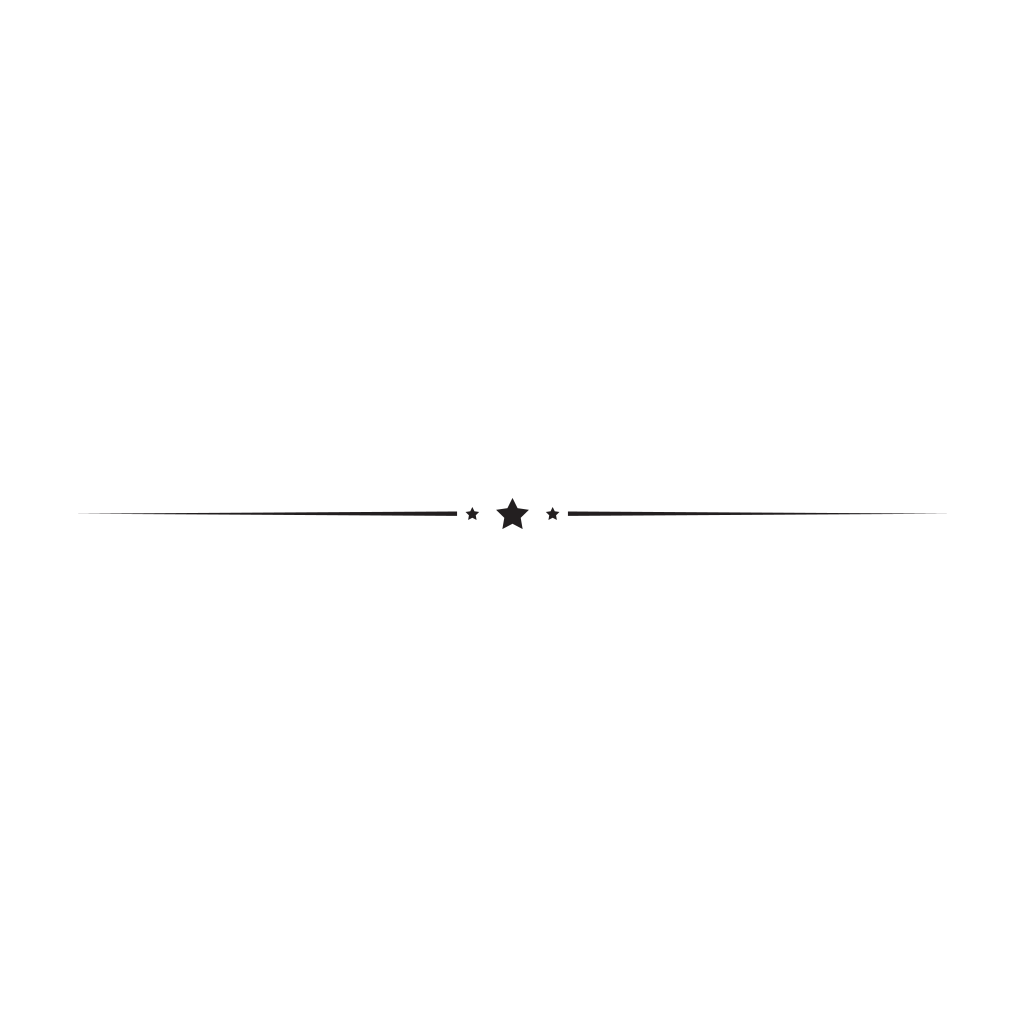 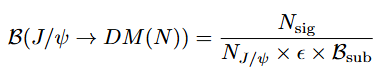 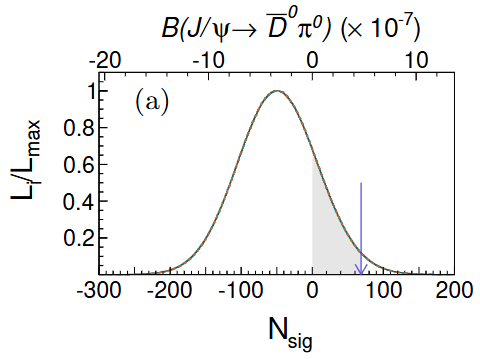 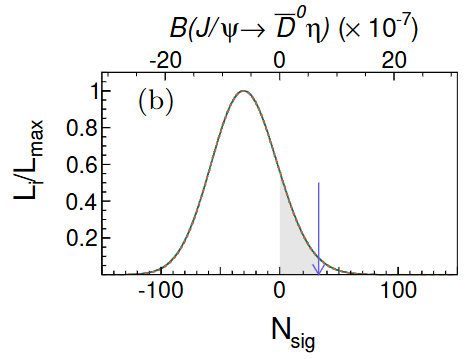 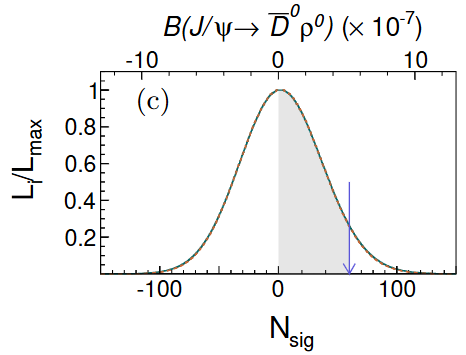 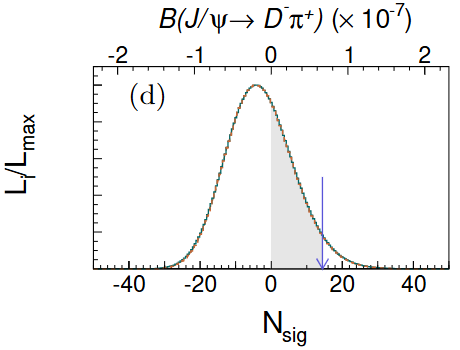 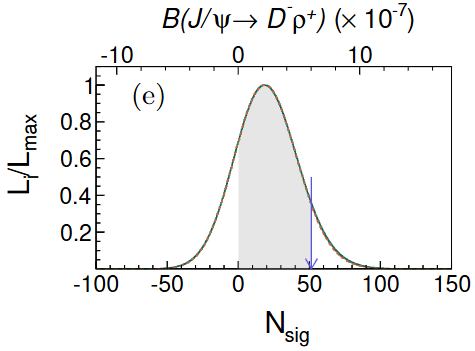 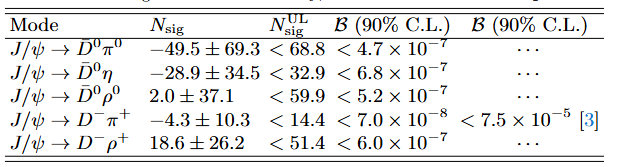 2025/7/10
zhanyh6@mail2.sysu.edu.cn
14
𝐽/𝜓 weak decays
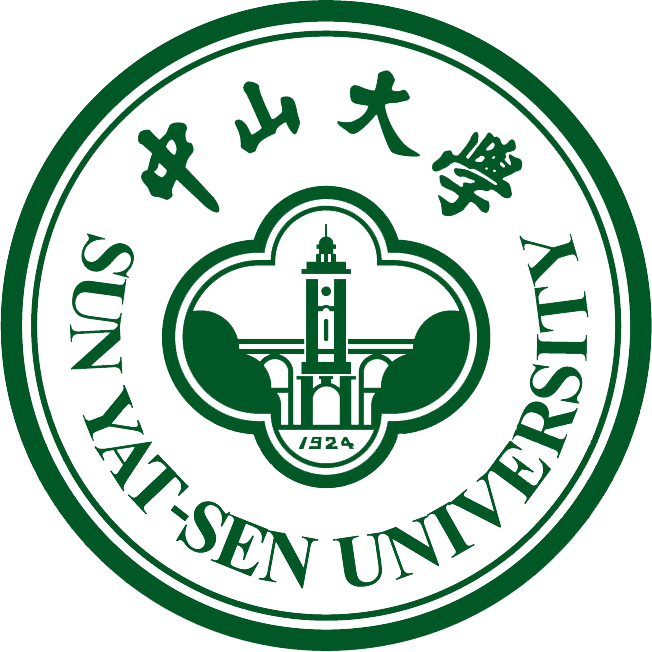 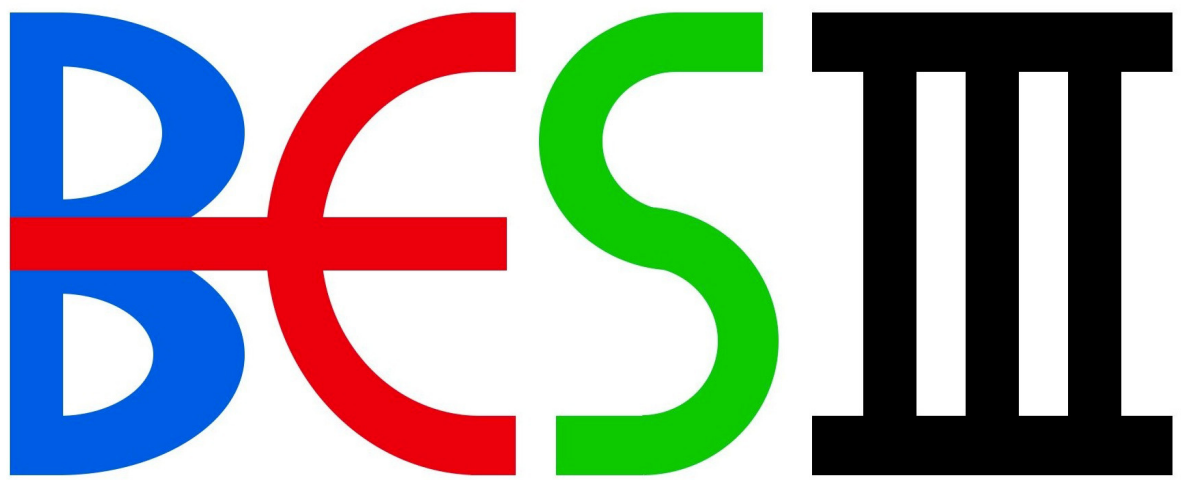 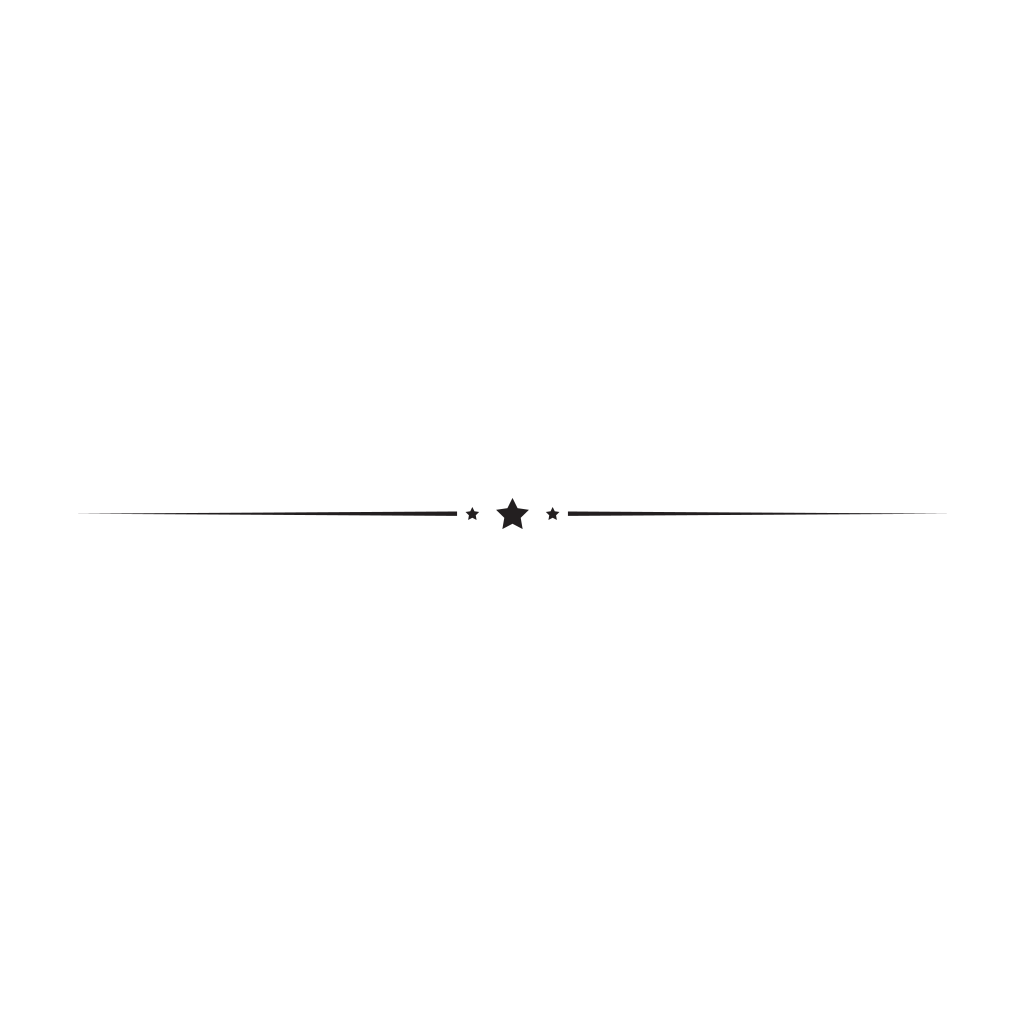 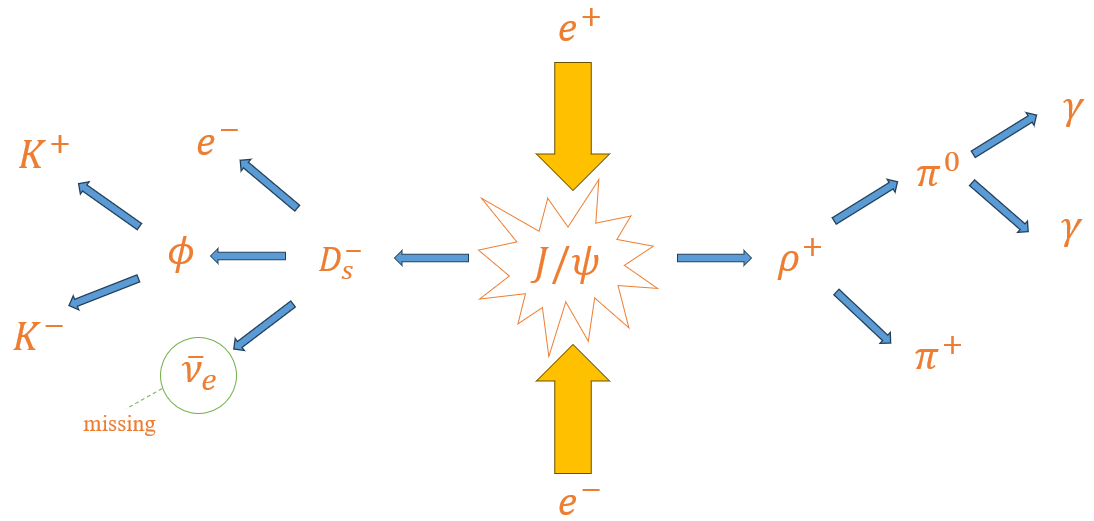 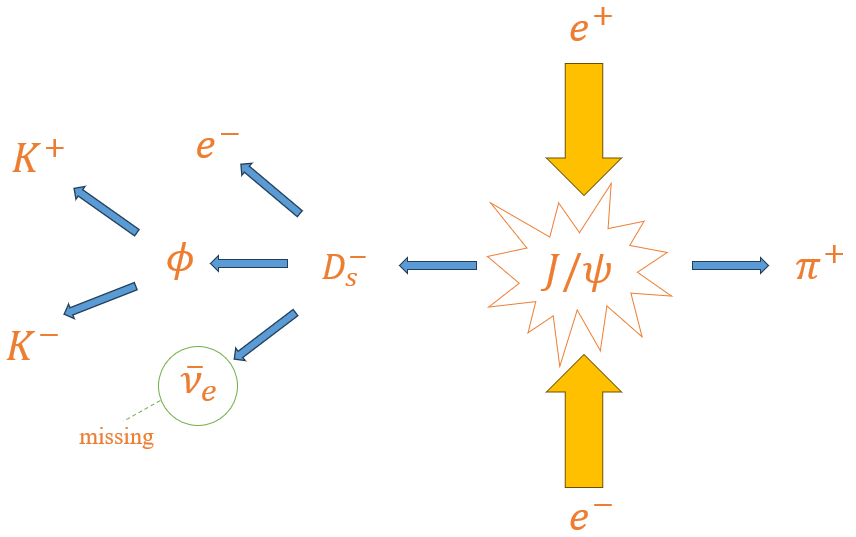 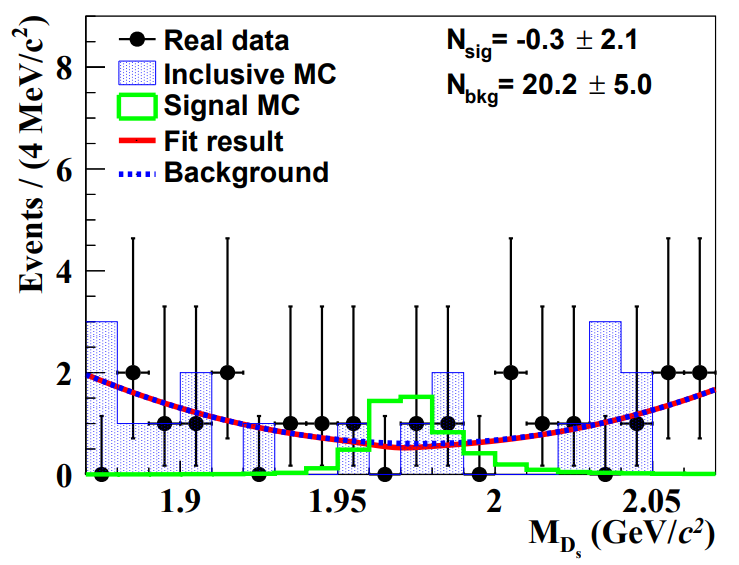 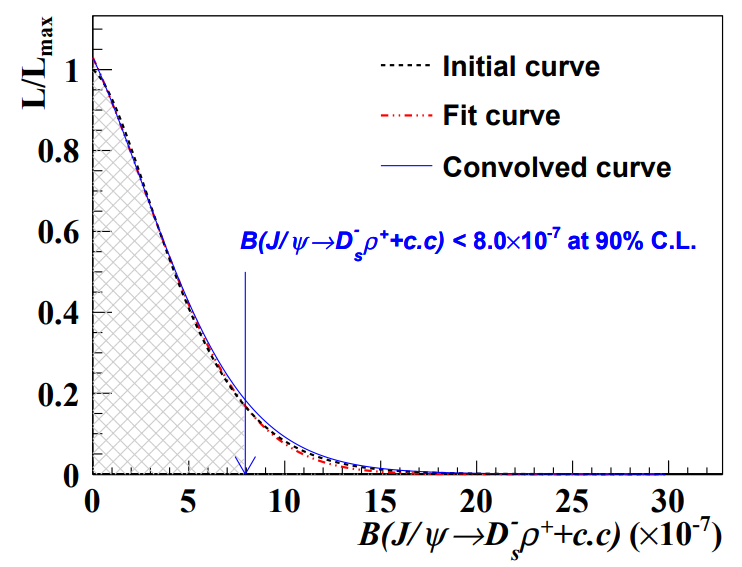 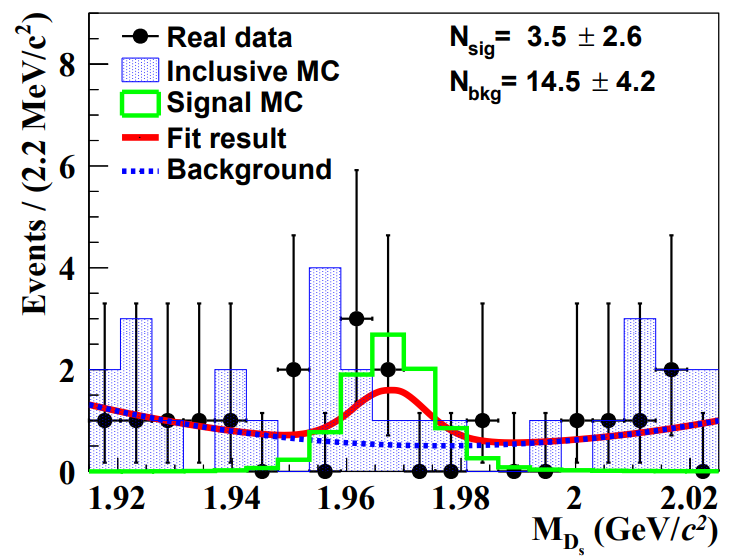 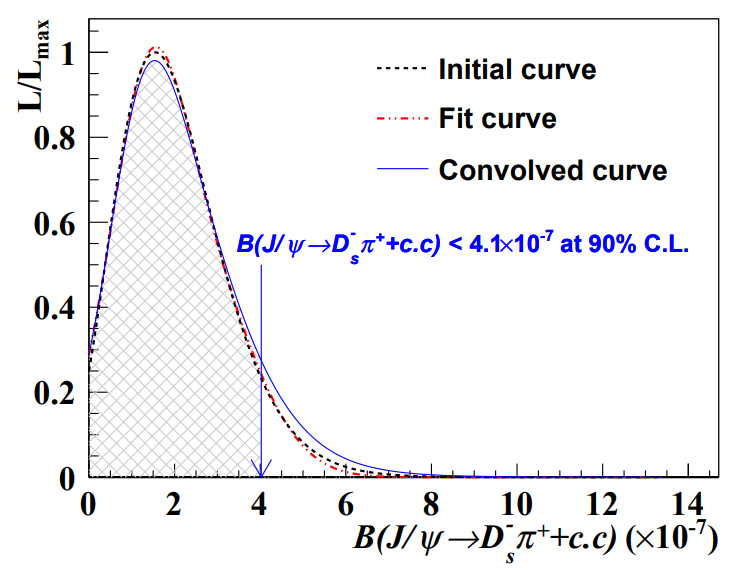 [1] Int. J. Mod. Phys. A 14, 937-946 (1999)
2025/7/10
zhanyh6@mail2.sysu.edu.cn
15
Summary
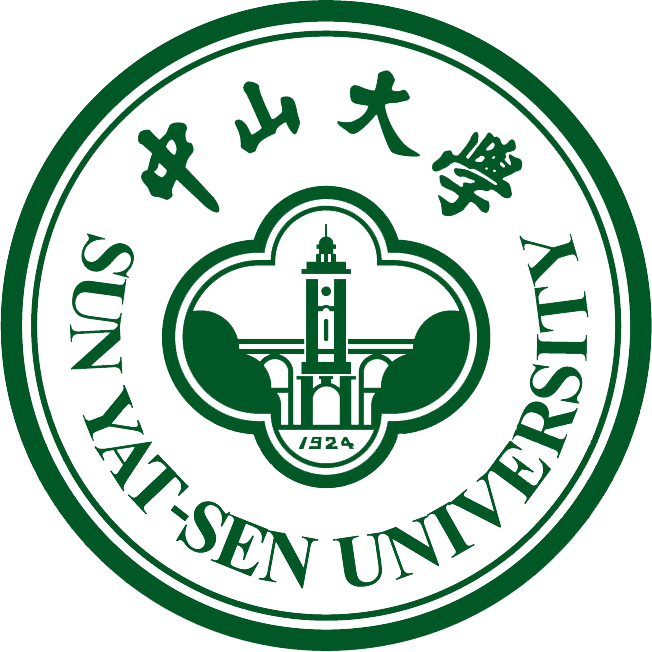 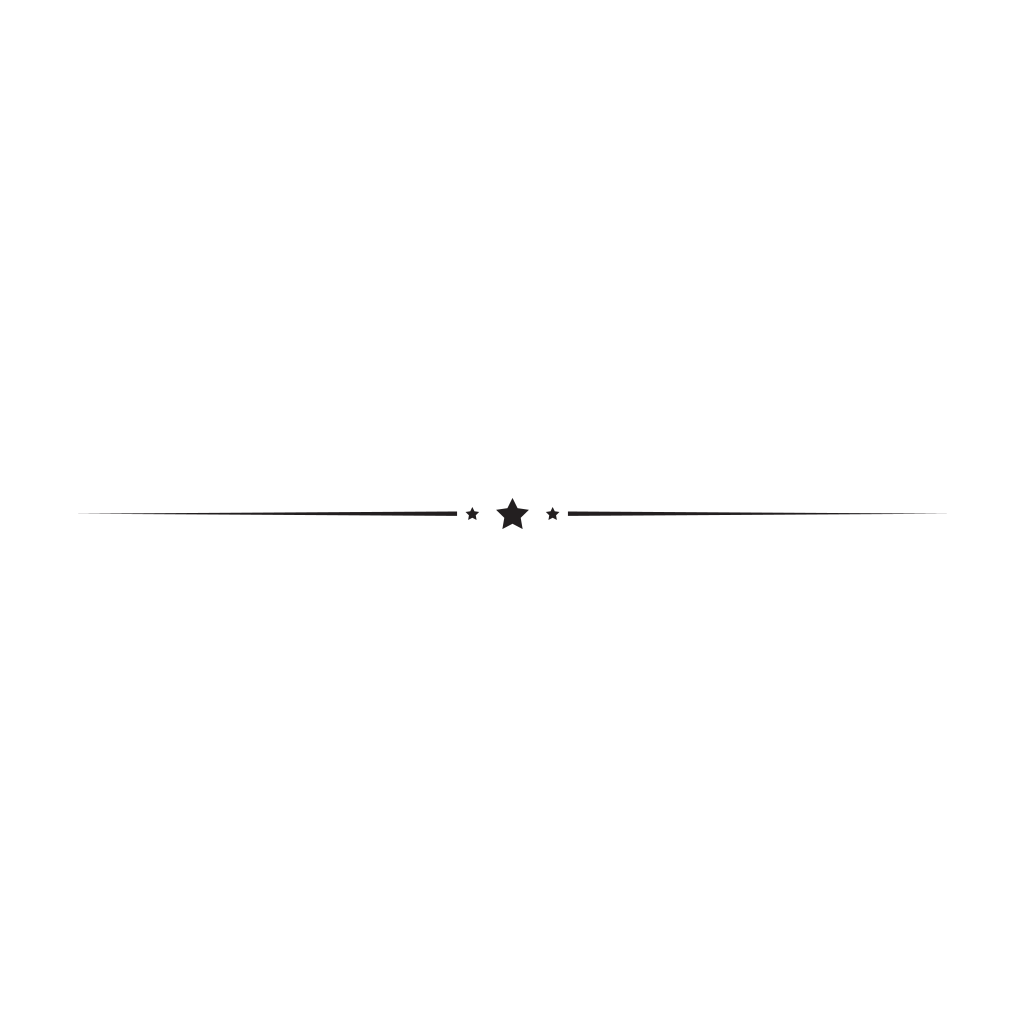 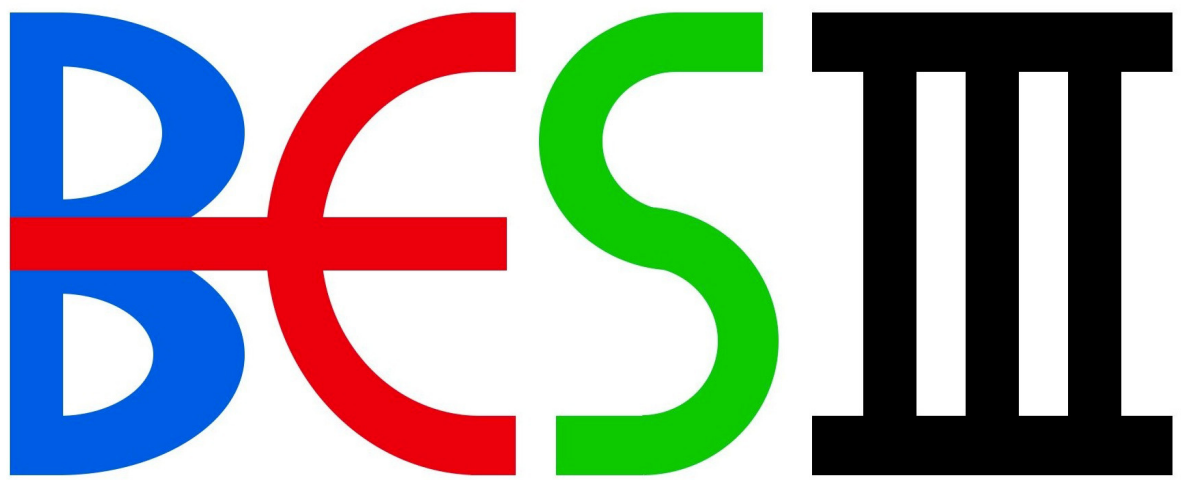 BESIII performed a wide range study of new physics, with many first searches or best limits.
 The latest search results for rare decays with charm in BESIII are reported.
 BESIII has great potential with unique (and increasing) datasets and analysis techniques.
2025/7/10
zhanyh6@mail2.sysu.edu.cn
16
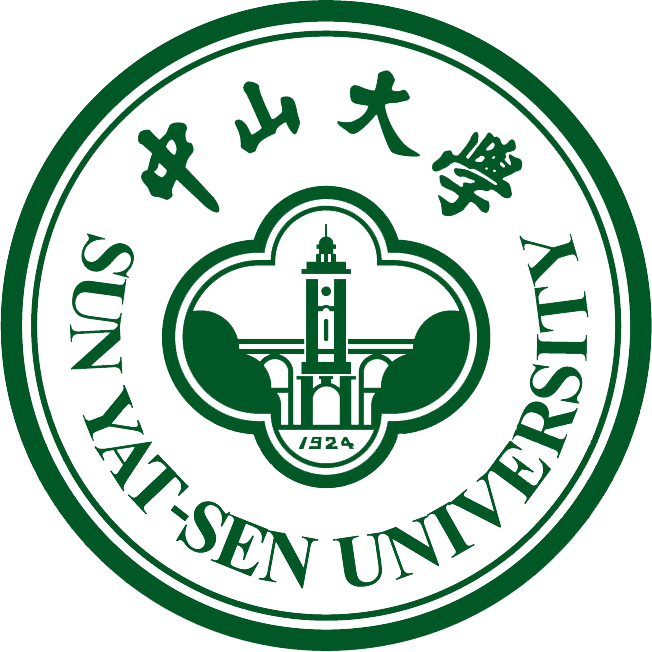 Thanks
2025/7/10
zhanyh6@mail2.sysu.edu.cn
17